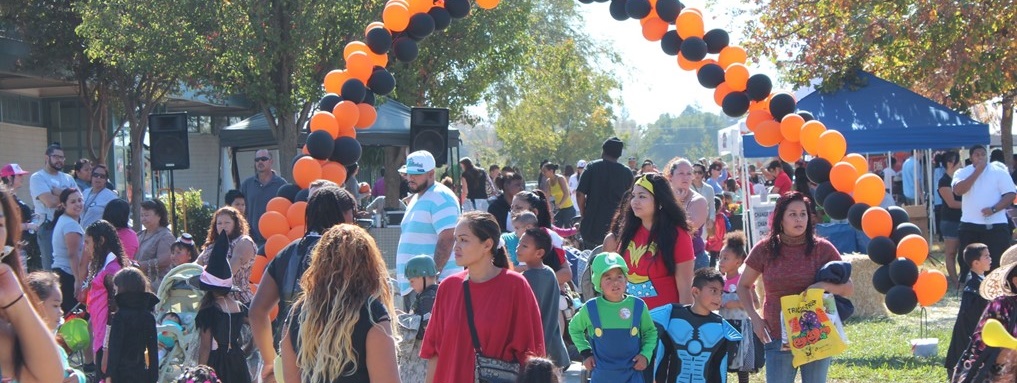 PLANNING FOR ACTION: 
DRAFT ACTIONS LIST FOR REVIEW

CAC Meeting
April 2023
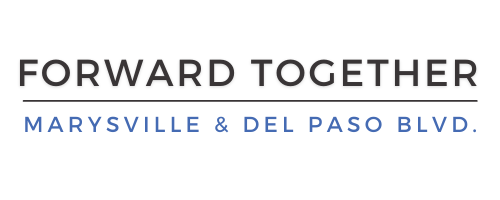 AGENDA
1. Welcome + Icebreaker
2. Action Planning Methodology
3. Draft Actions List
4. Announcements & Upcoming Activities
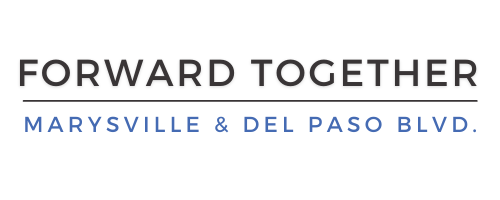 PROCESS RECAP: BUILDING AN ACTION PLAN
Conduct Outreach to Refine Actions and Recruit Partners for Action Teams
Identify
 Issues
Brainstorm Actions + Prioritize
Take Action
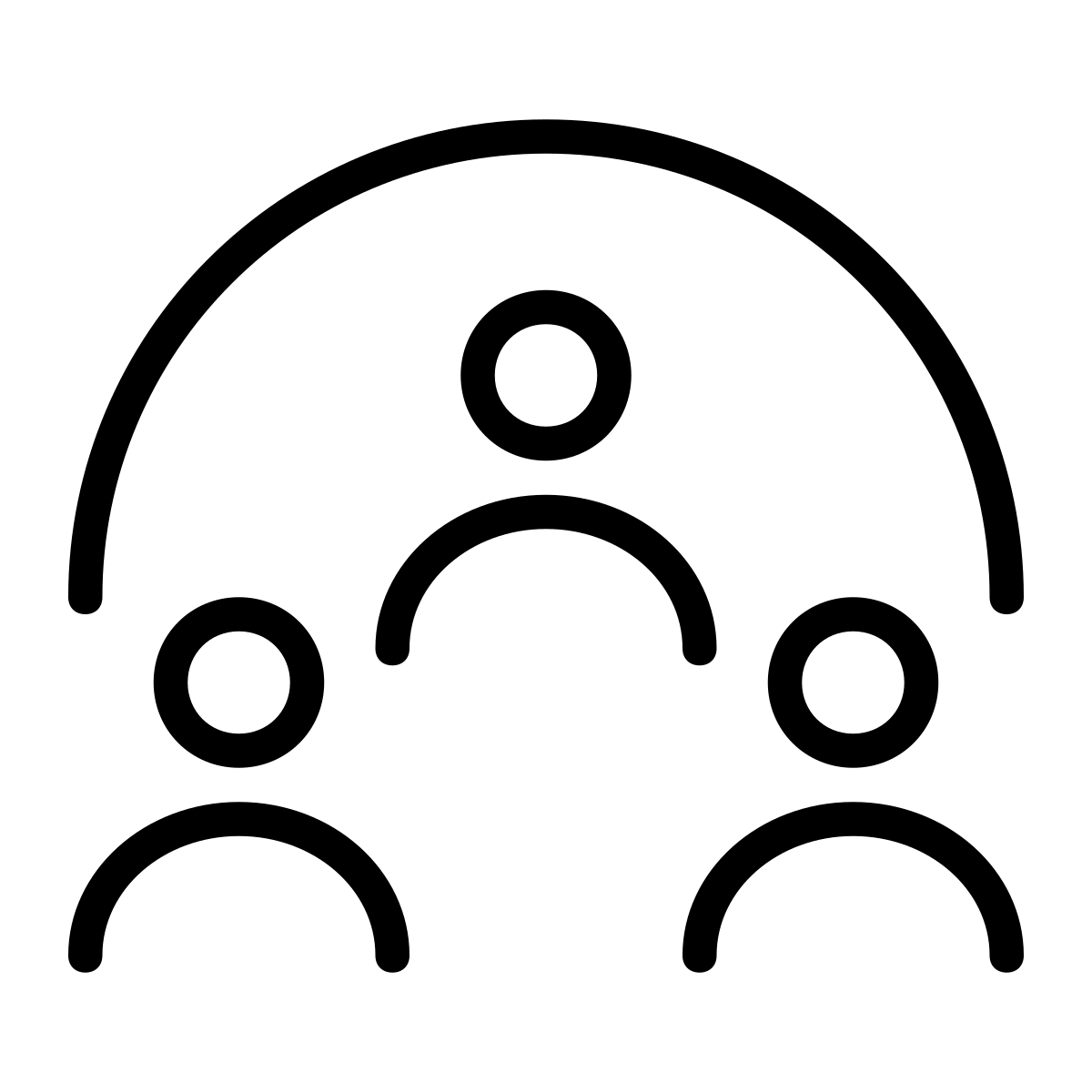 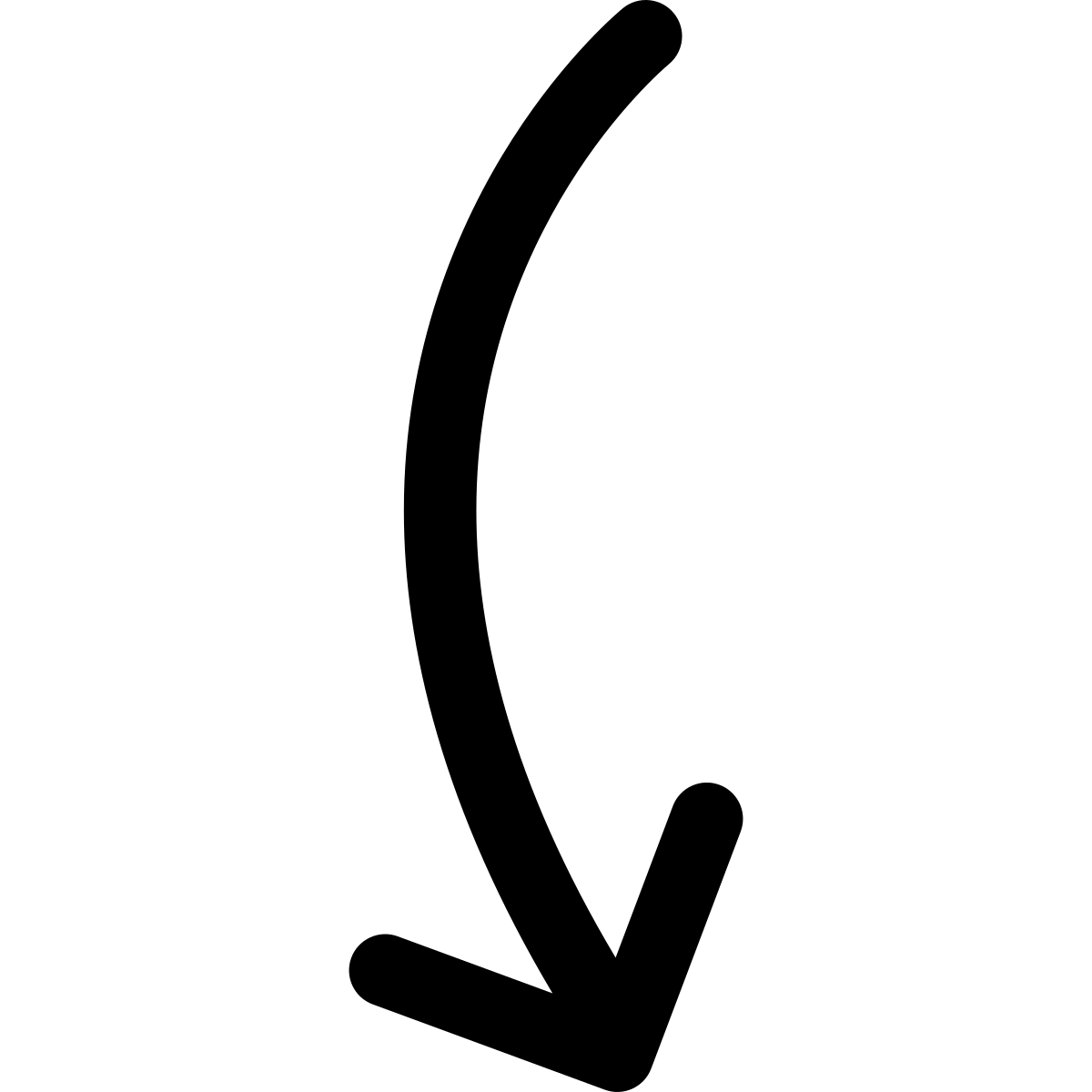 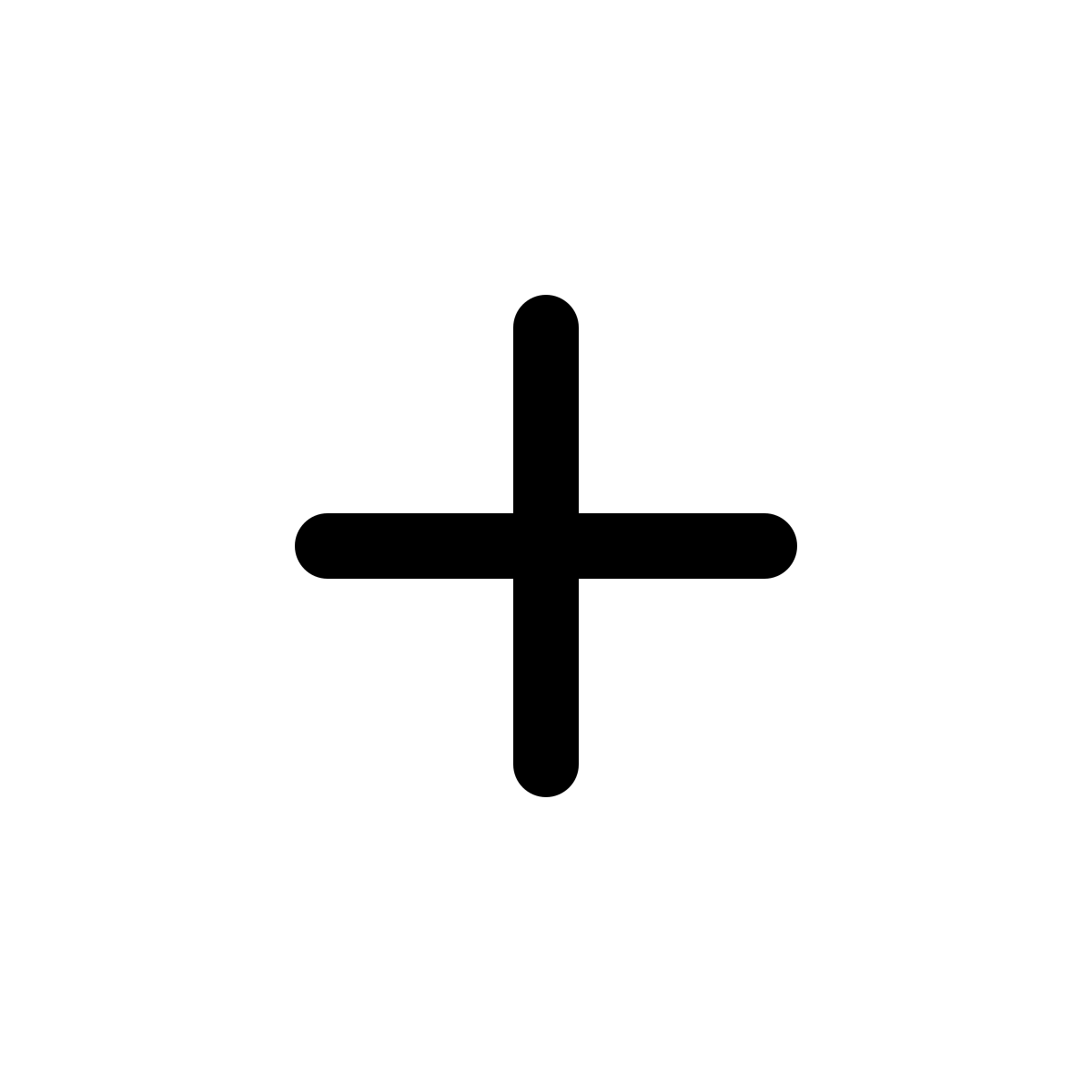 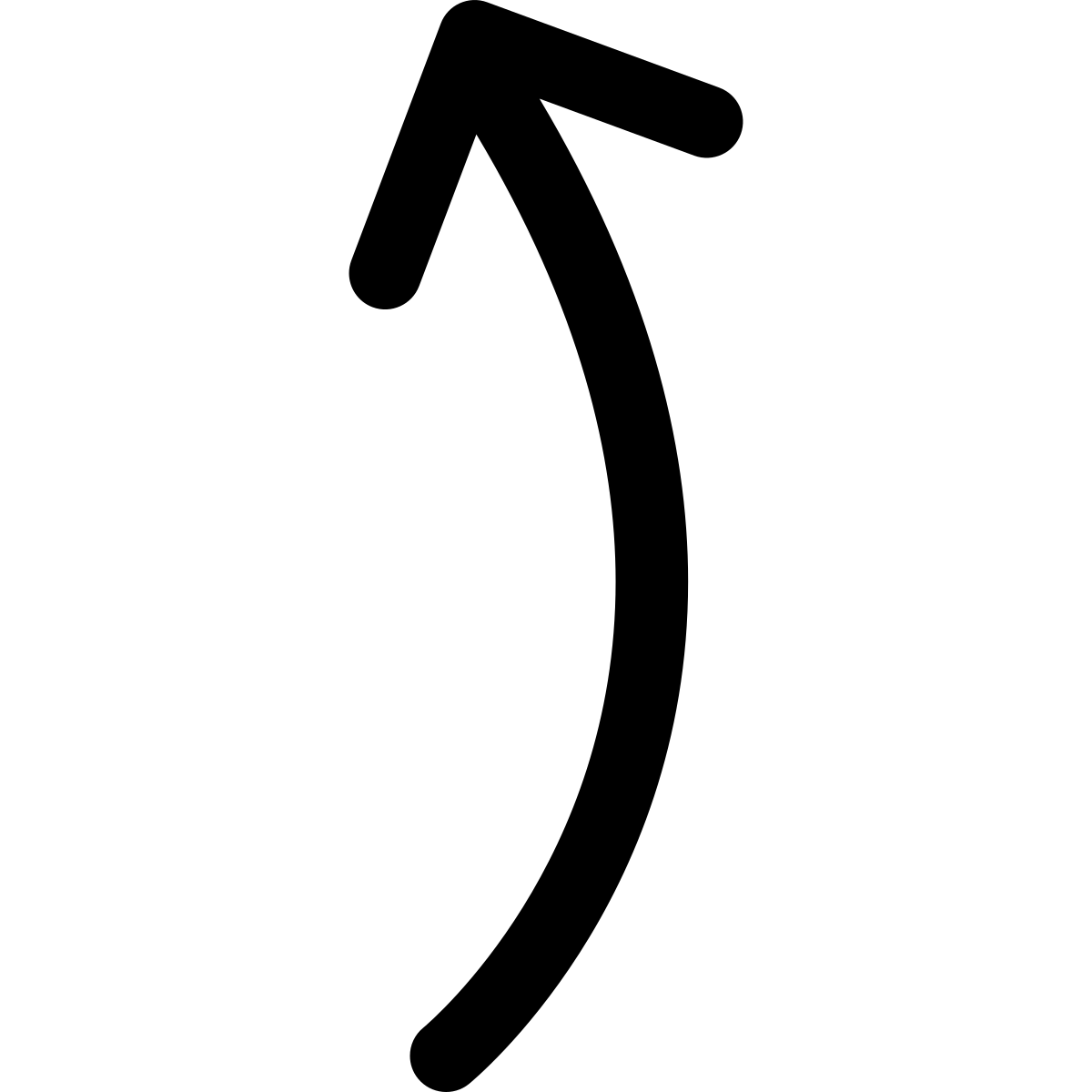 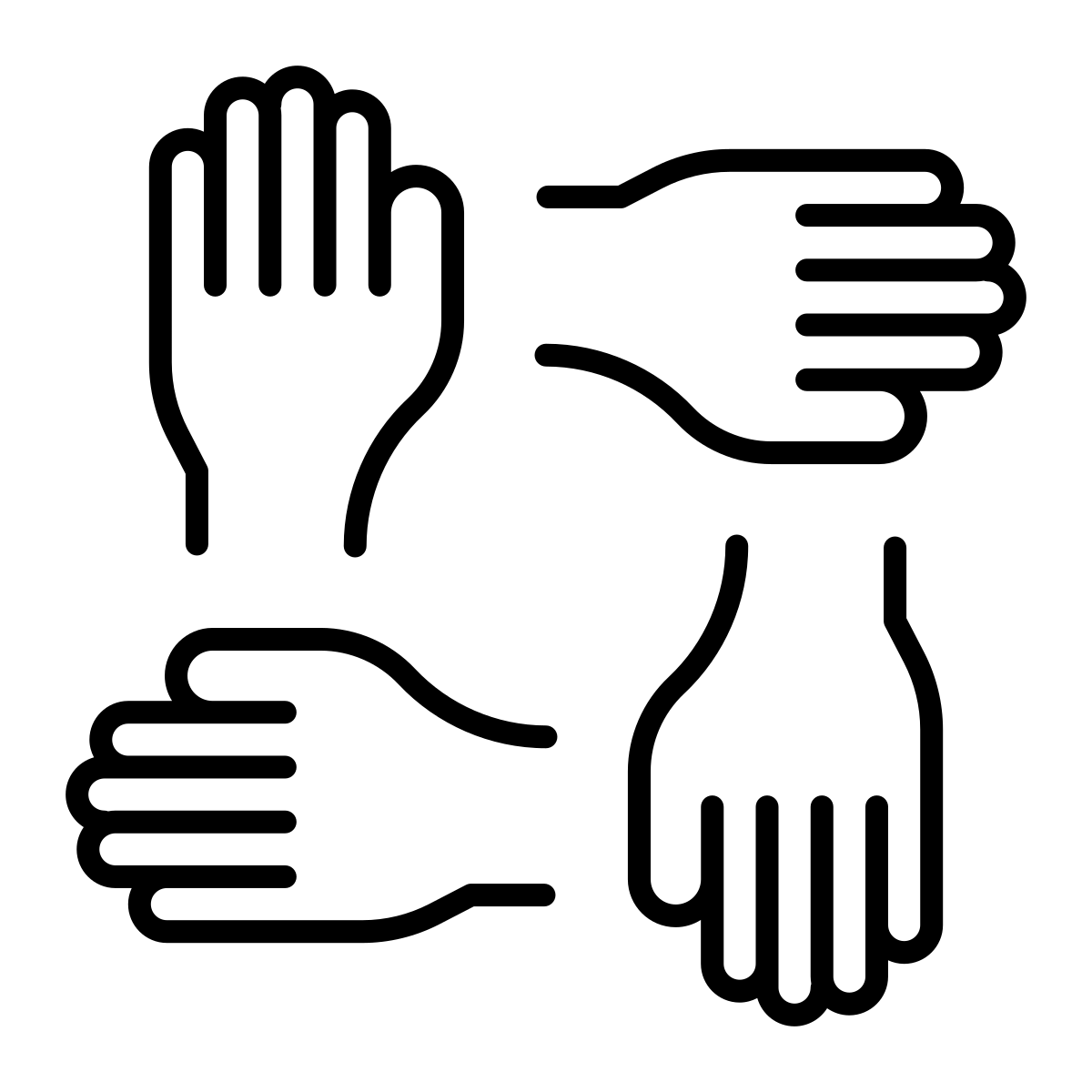 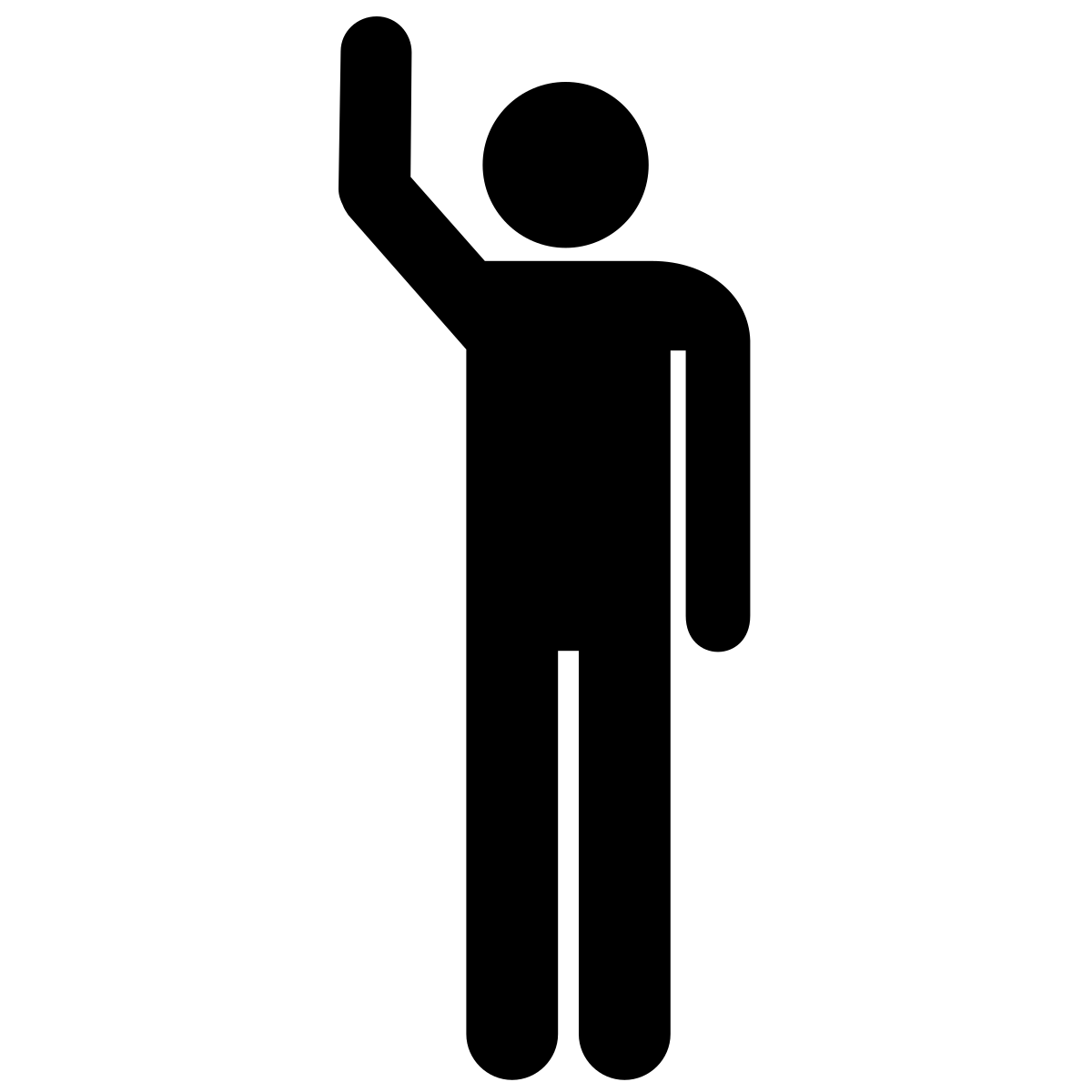 Incorporate community priorities
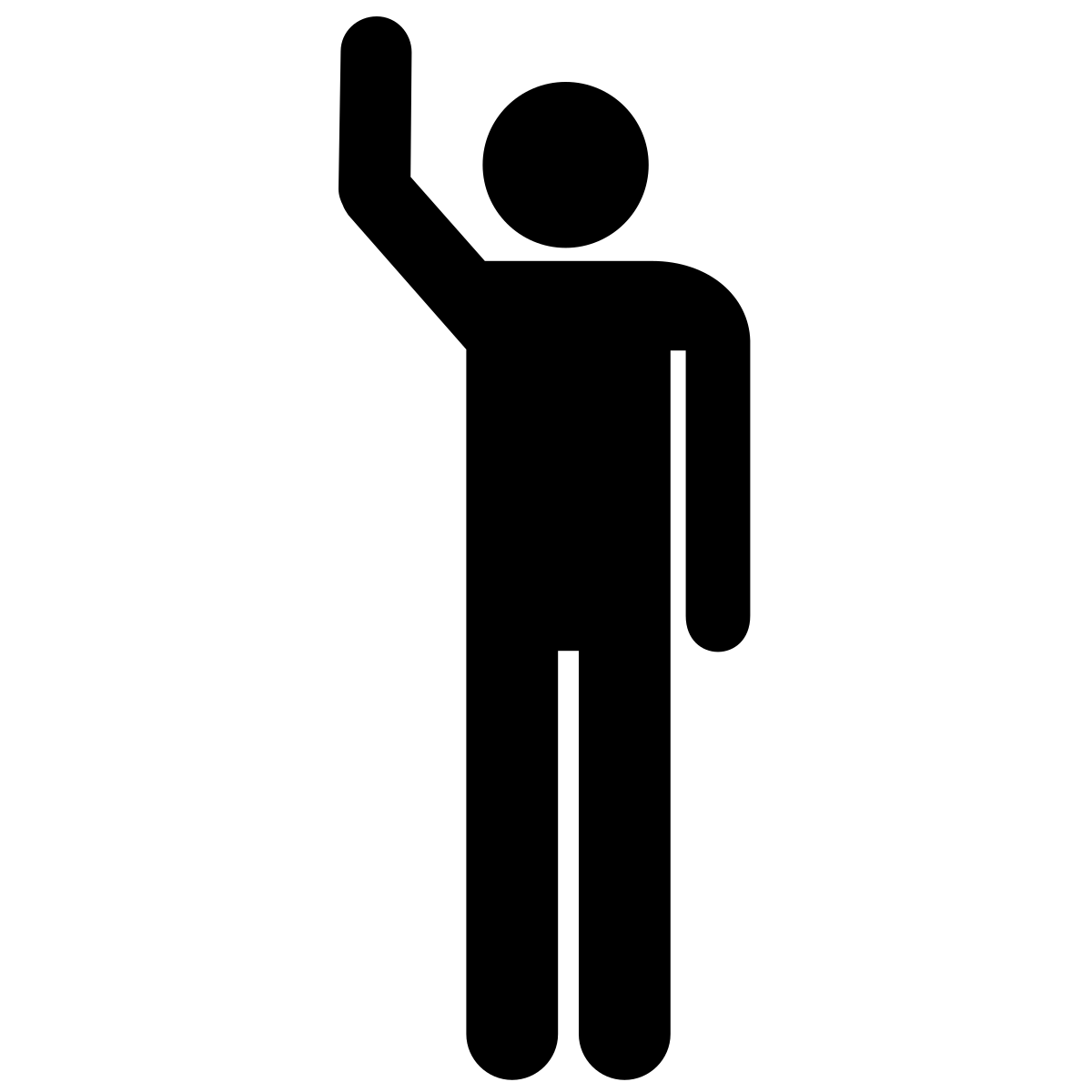 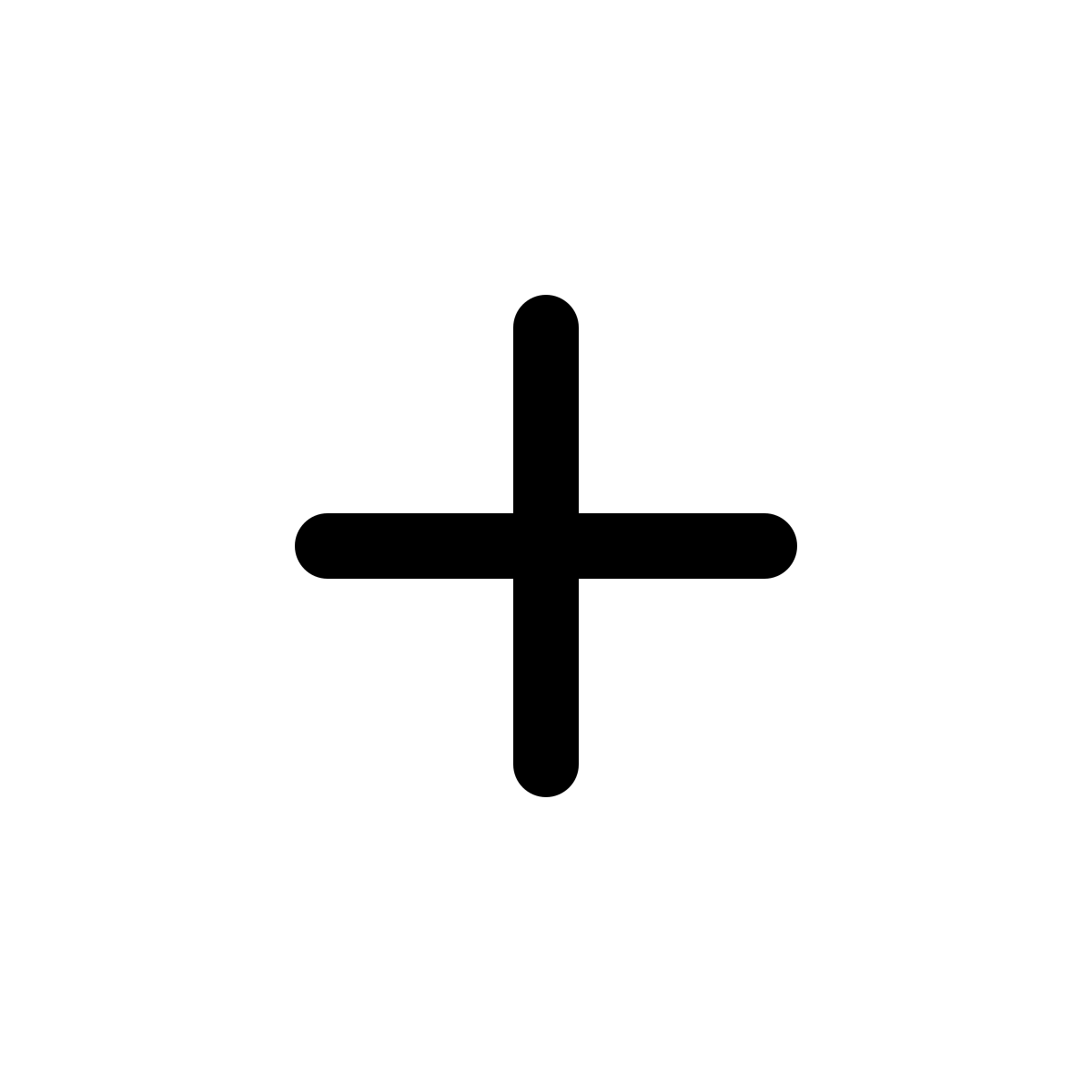 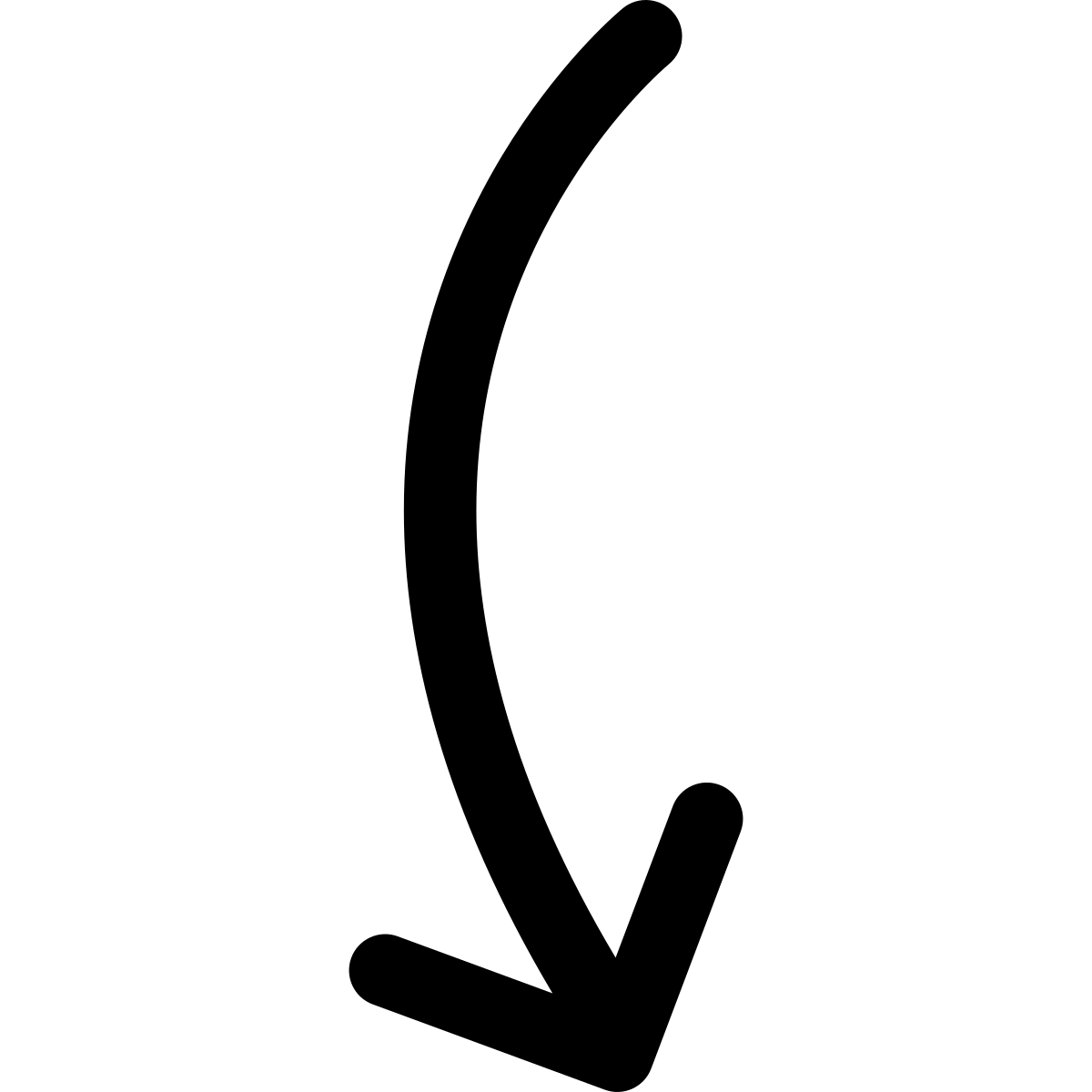 Develop community partnerships
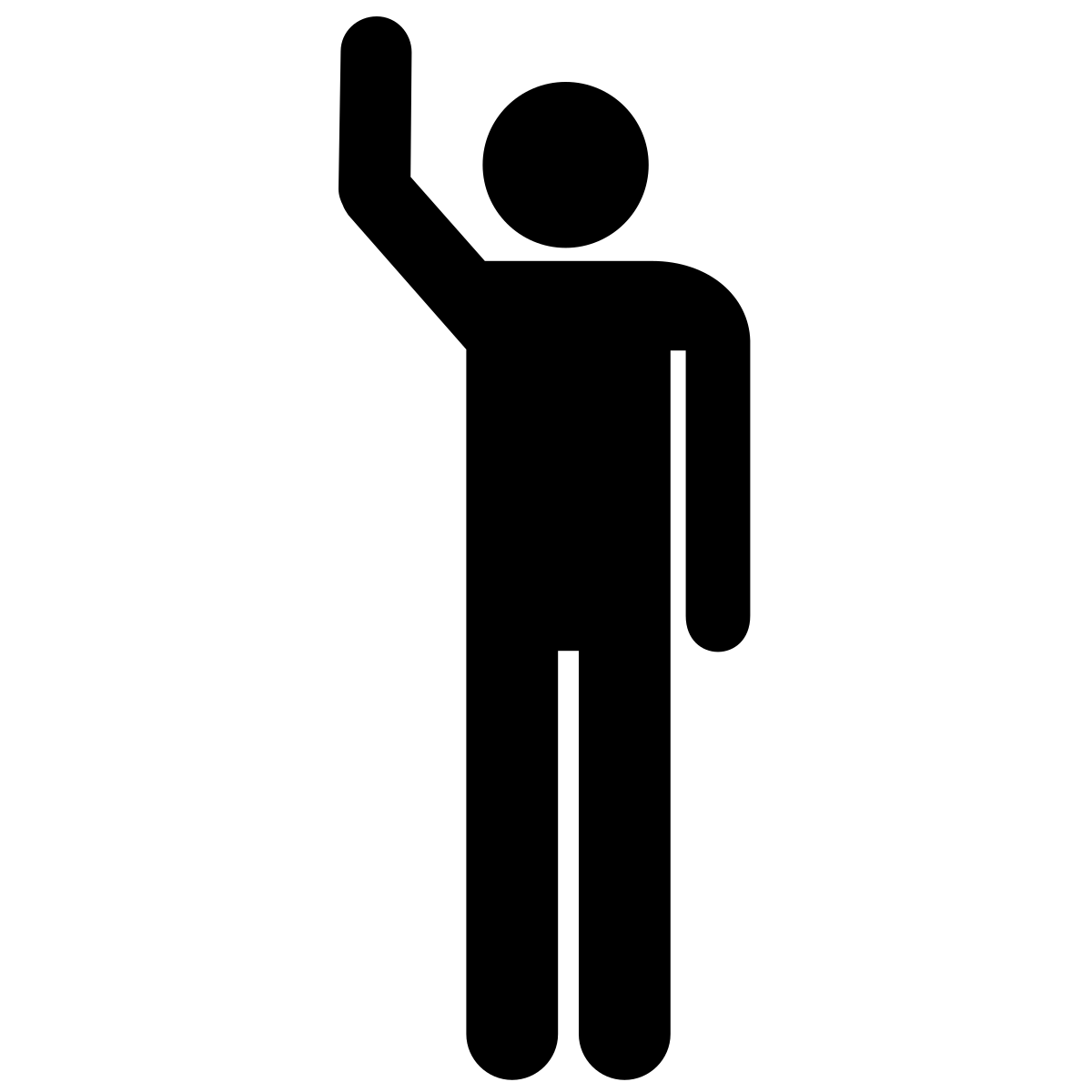 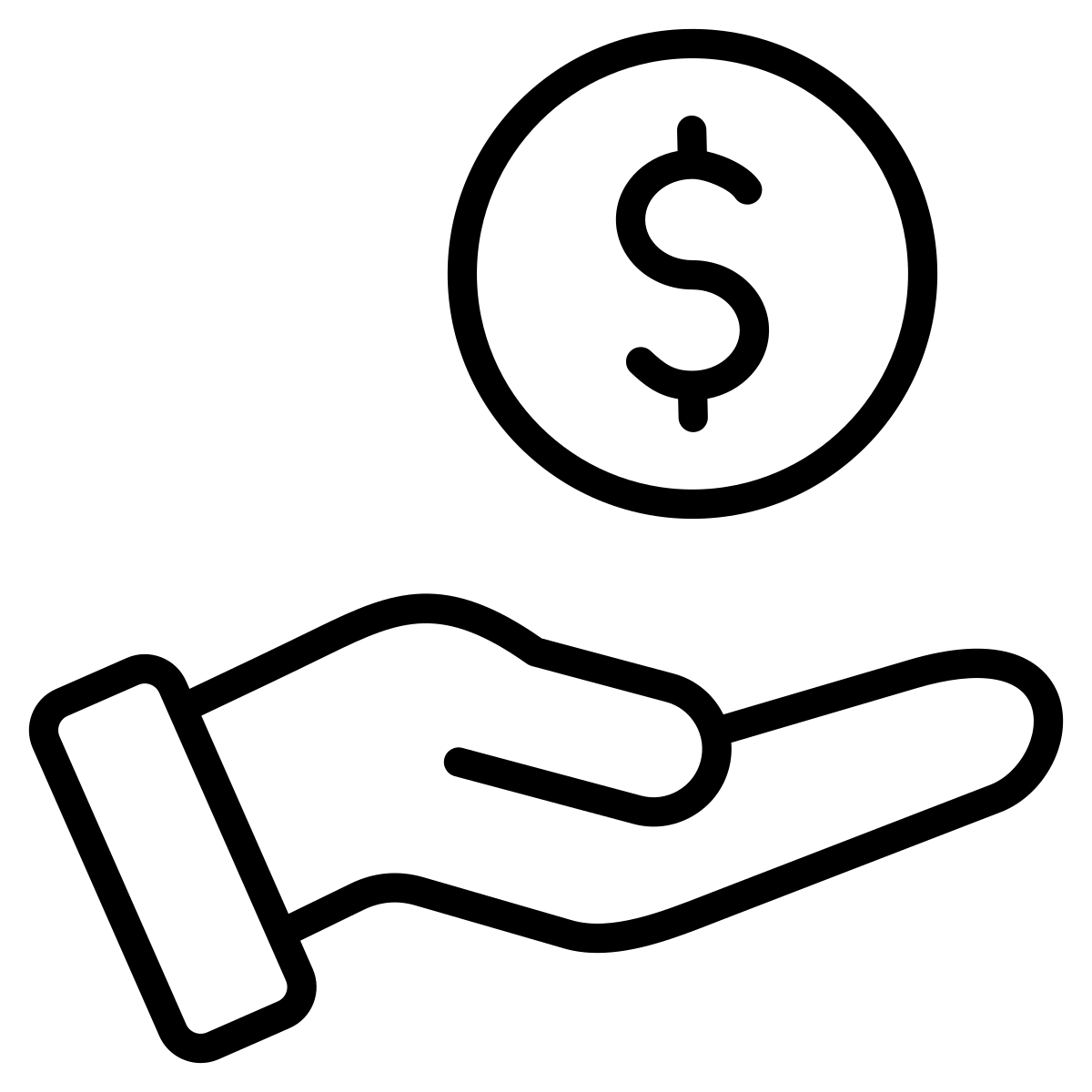 [Speaker Notes: Note to MAN: There may be more action ideas that we need the Cas to support fleshing out that come from the community via the questionnaires, events, past planning processes, and more.]
PROCESS RECAP: BUILDING AN ACTION PLAN
We are here
Conduct Outreach to Refine Actions and Recruit Partners for Action Teams
Identify
 Issues
Brainstorm Actions + Prioritize
Take Action
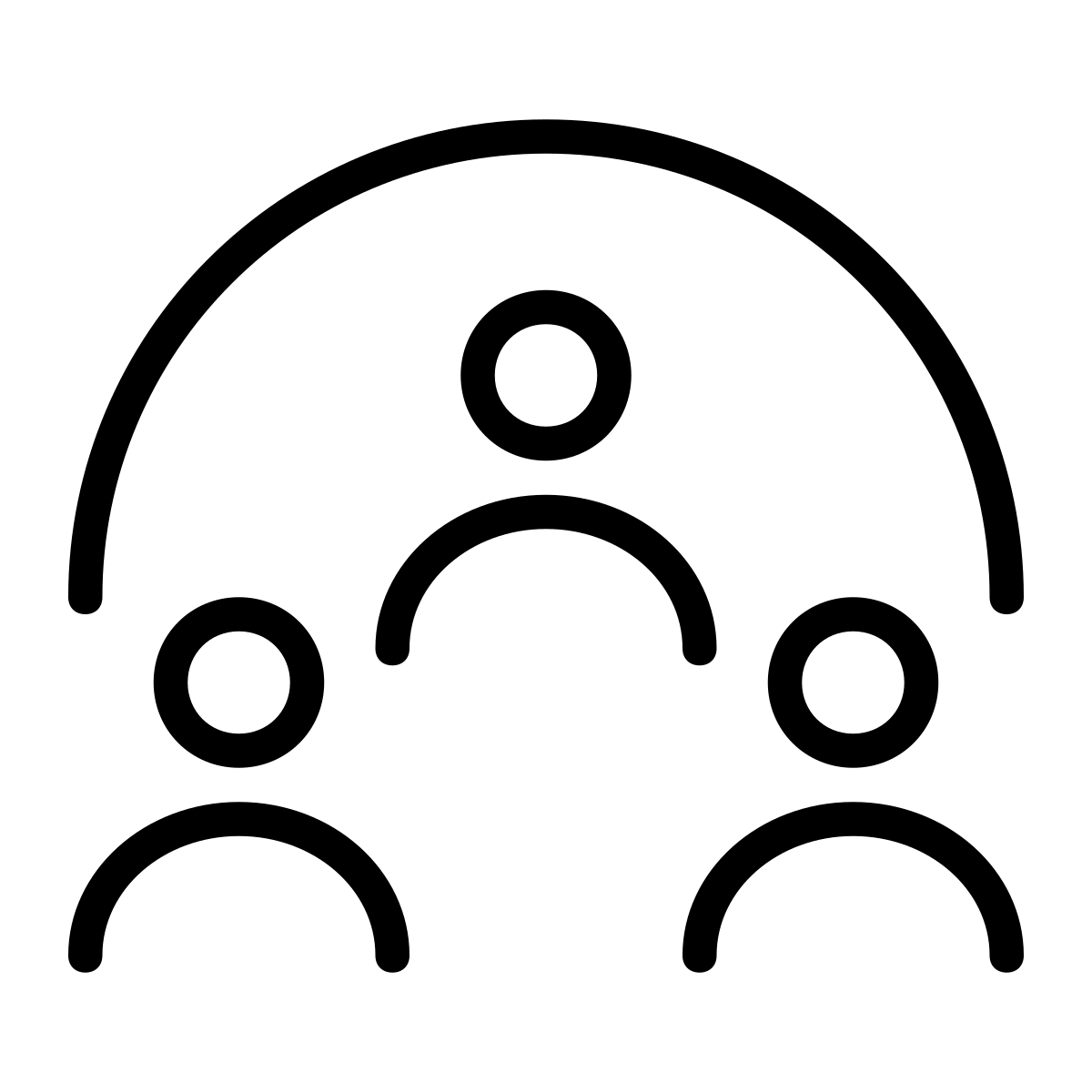 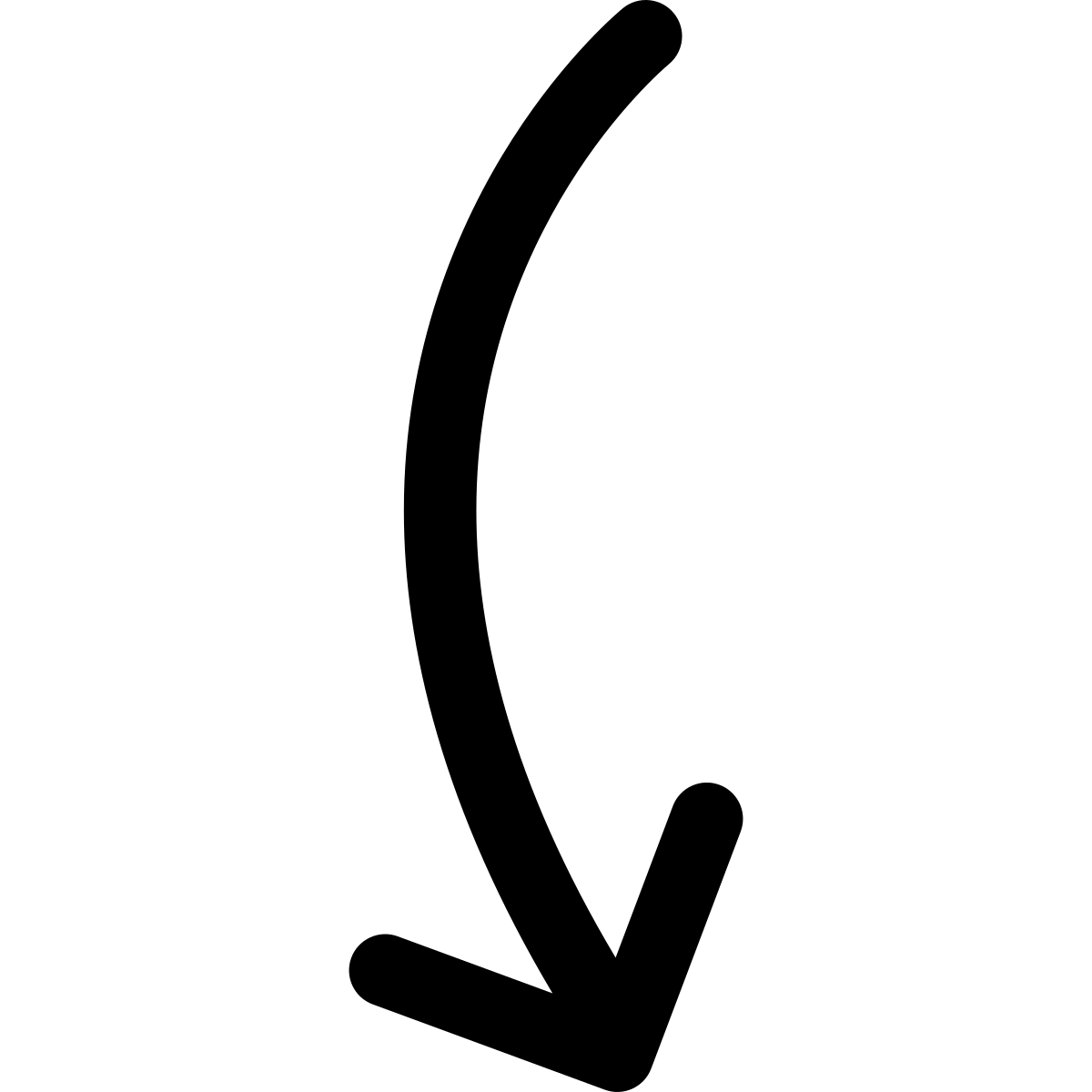 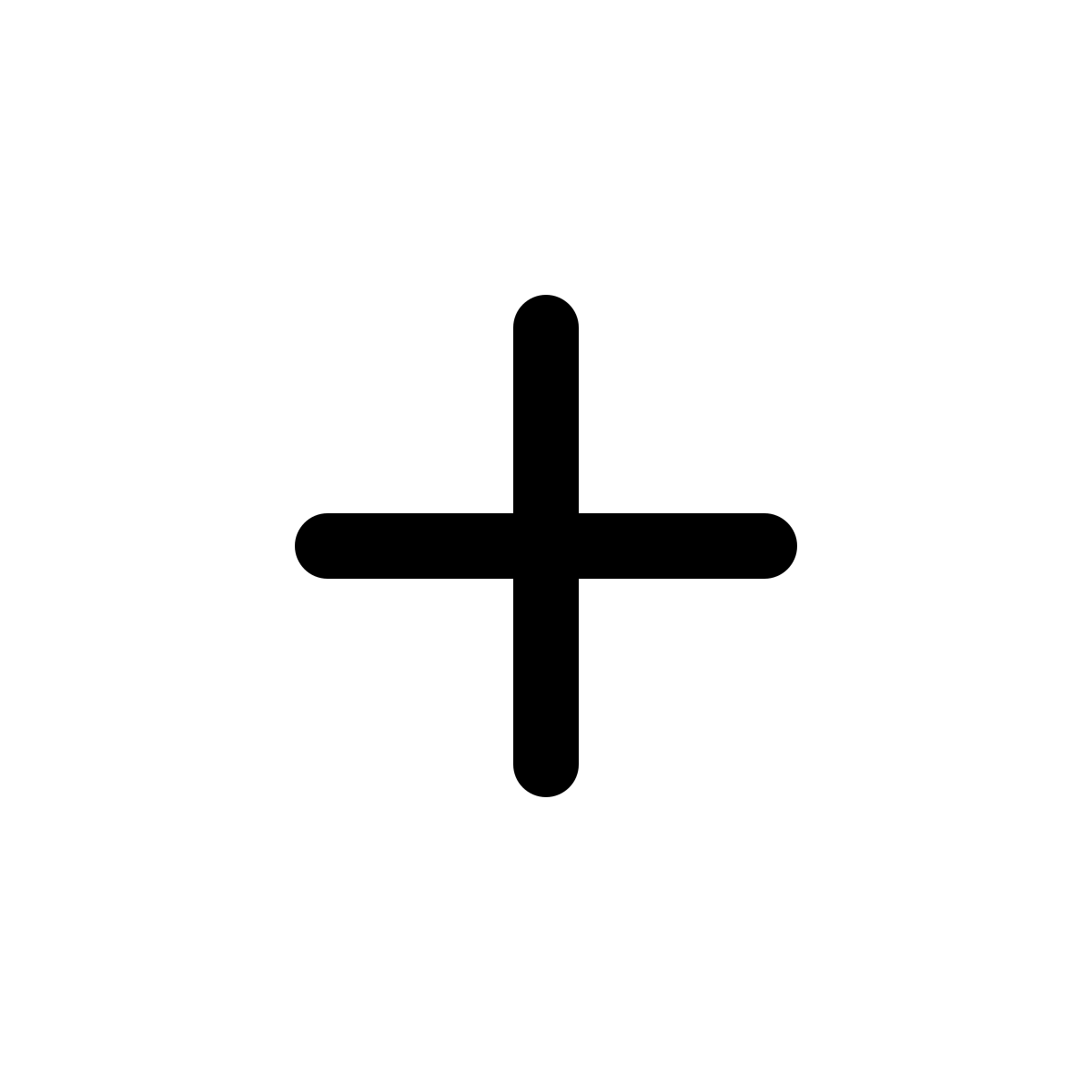 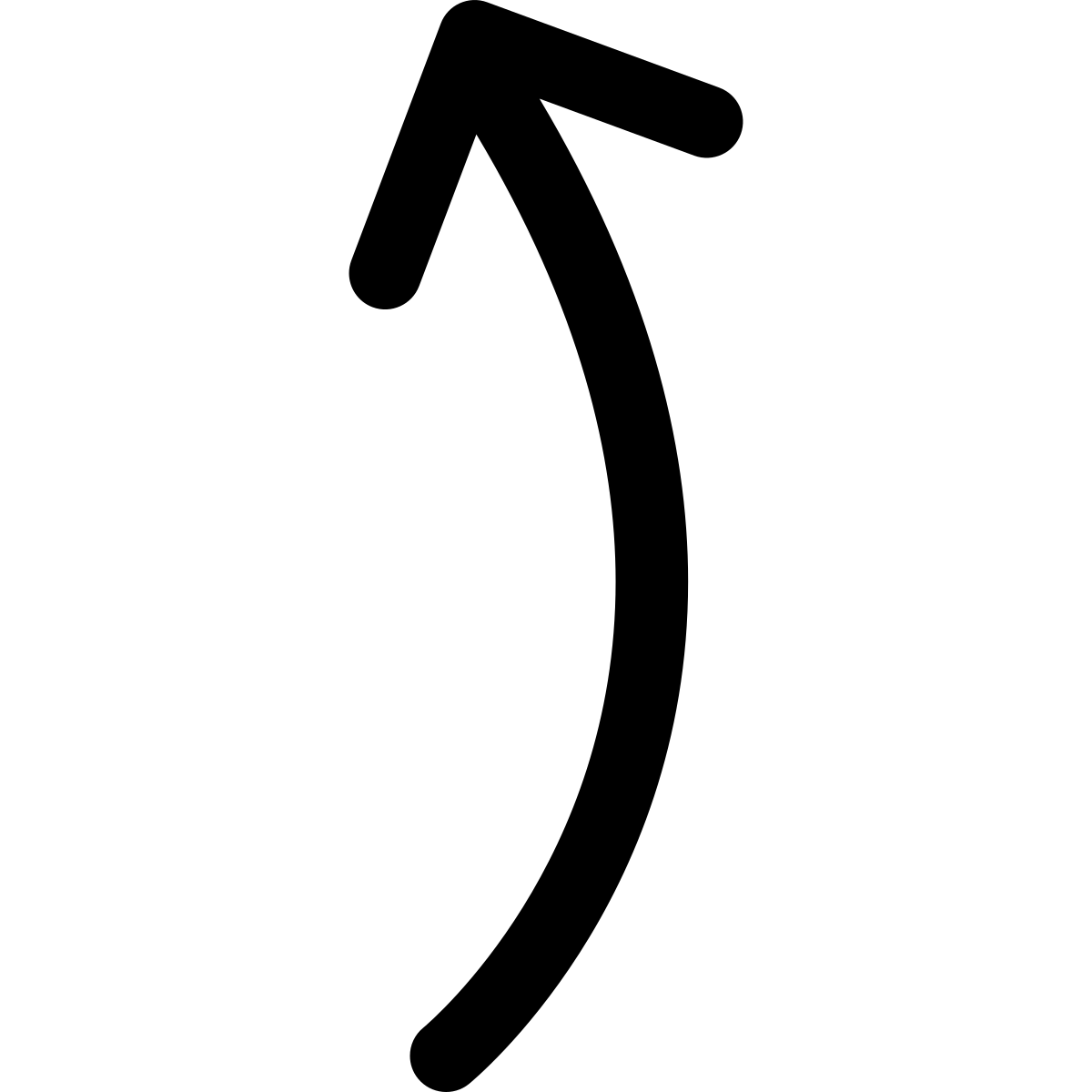 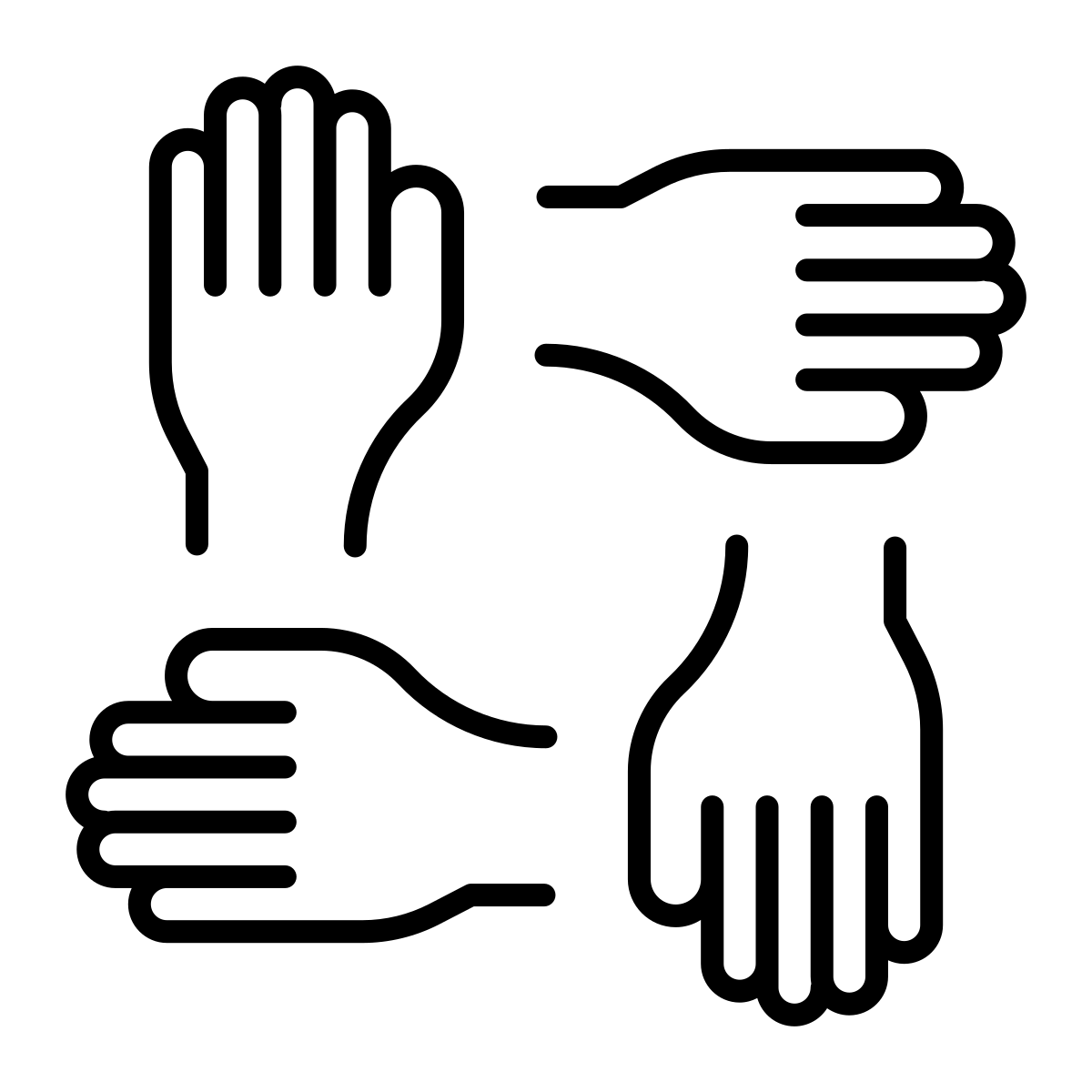 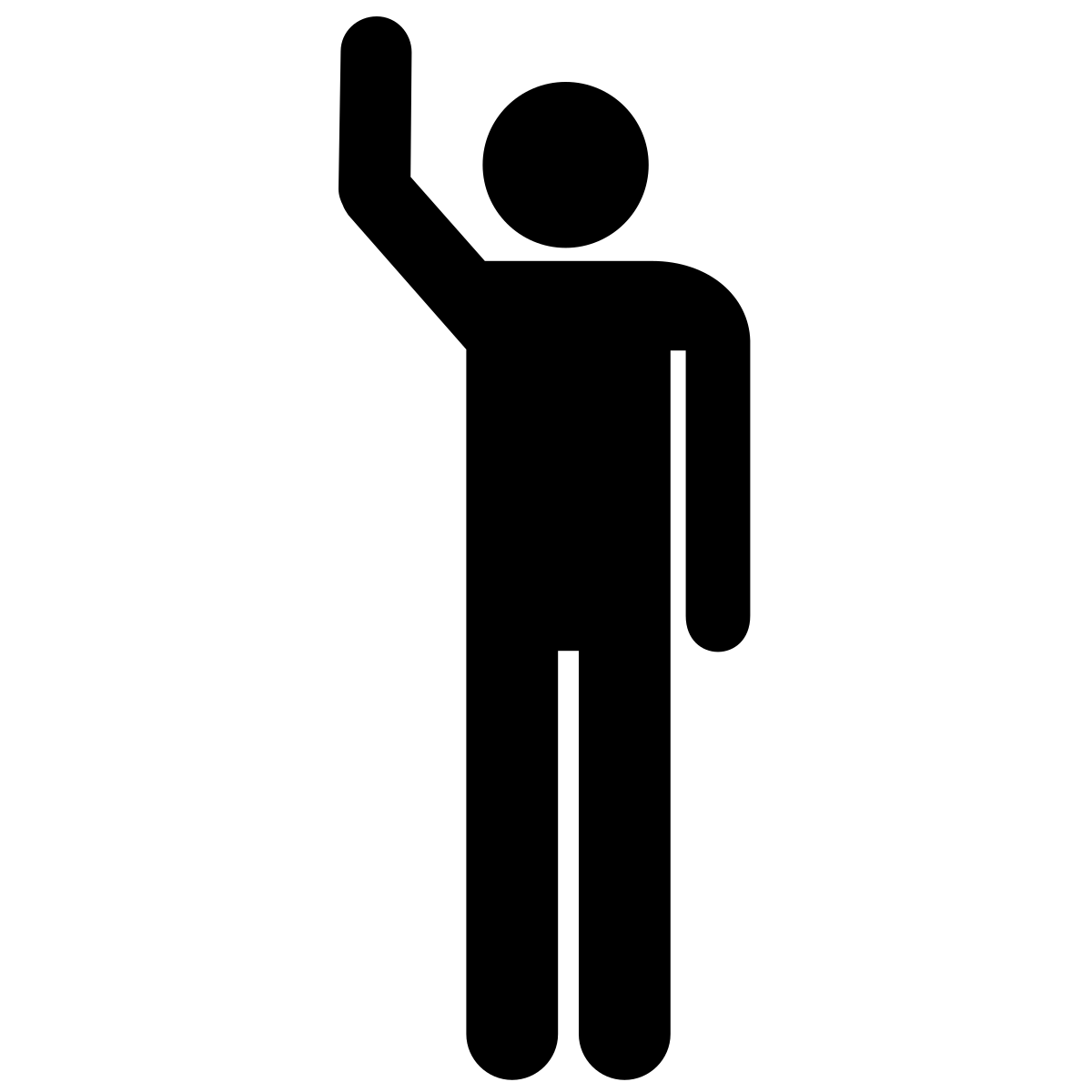 Incorporate community priorities
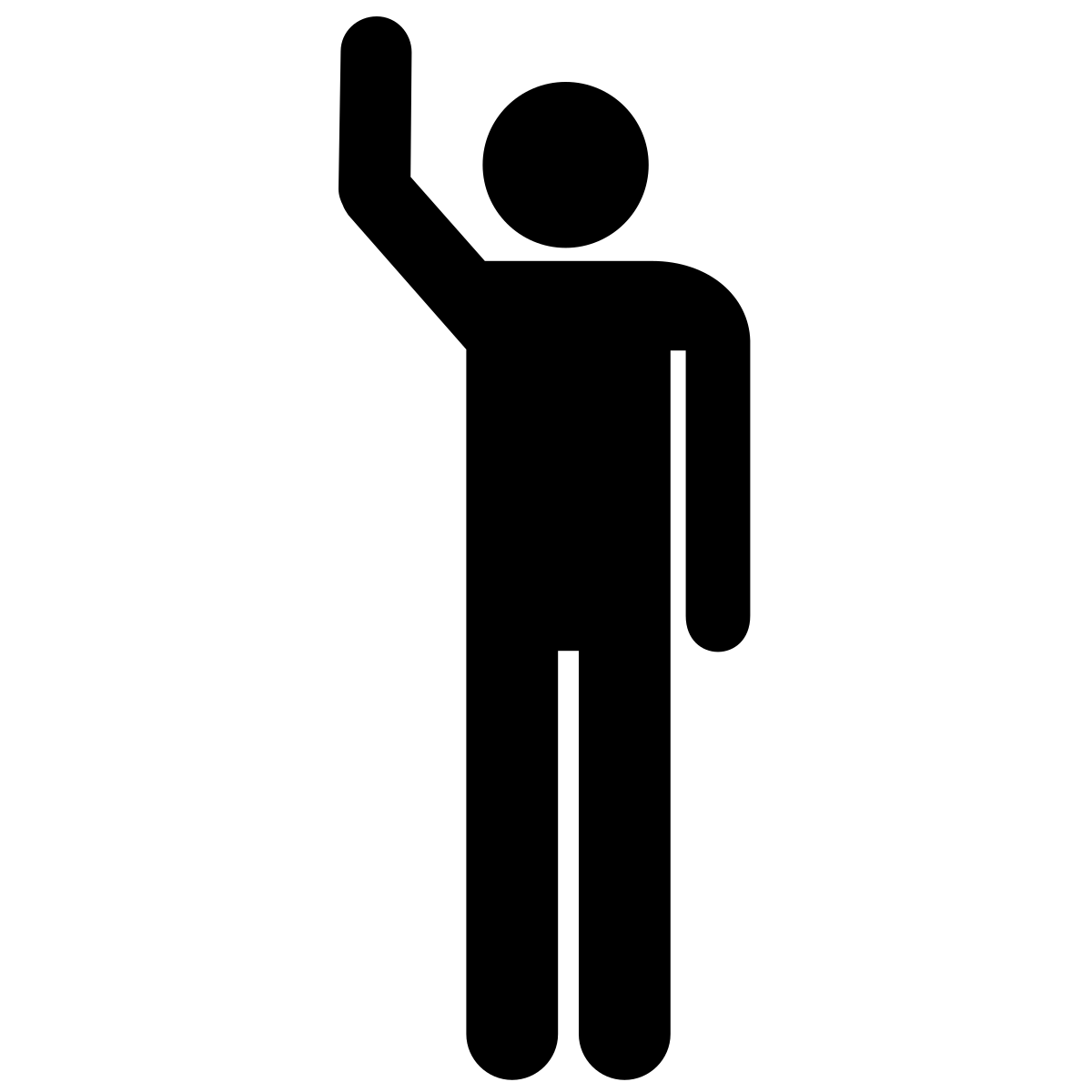 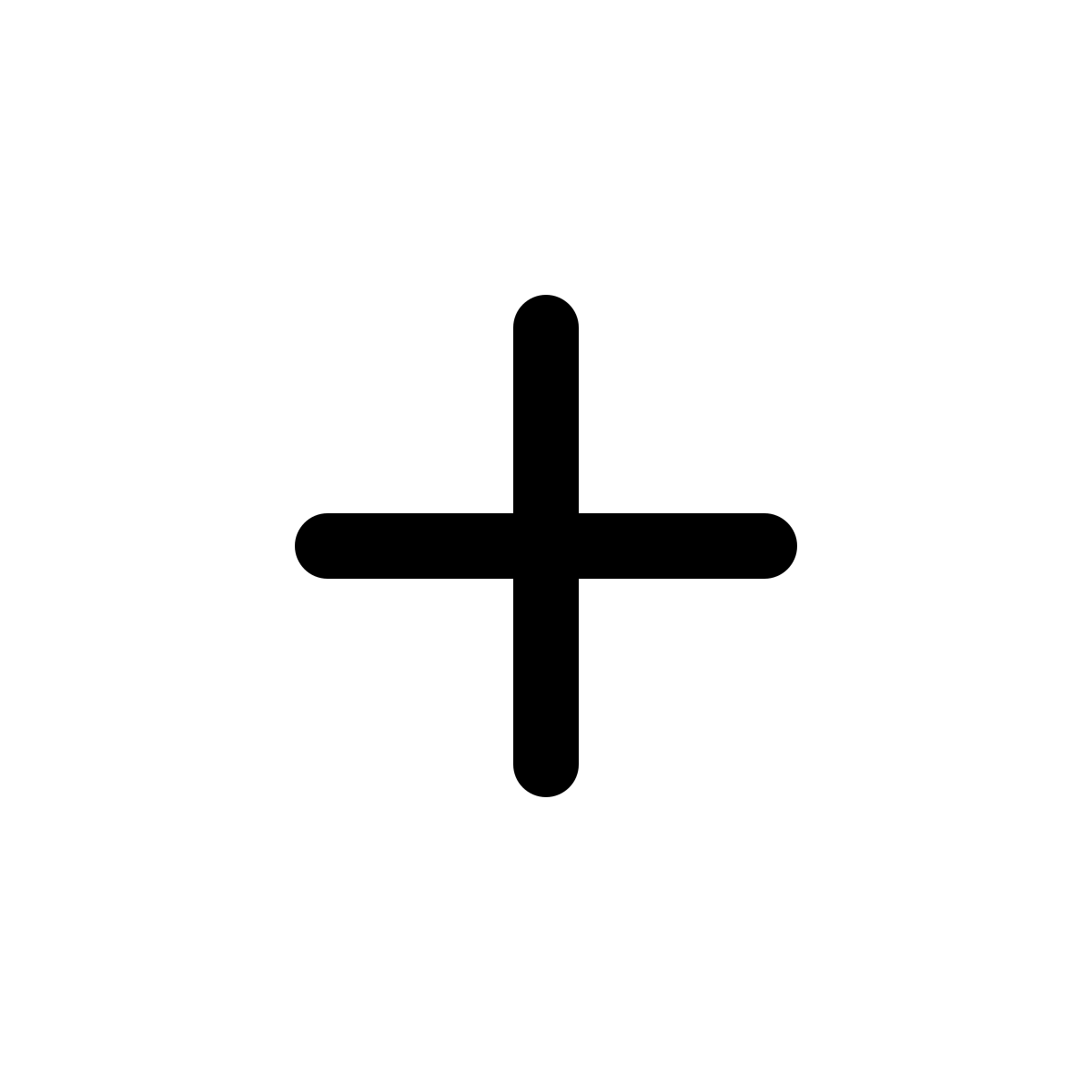 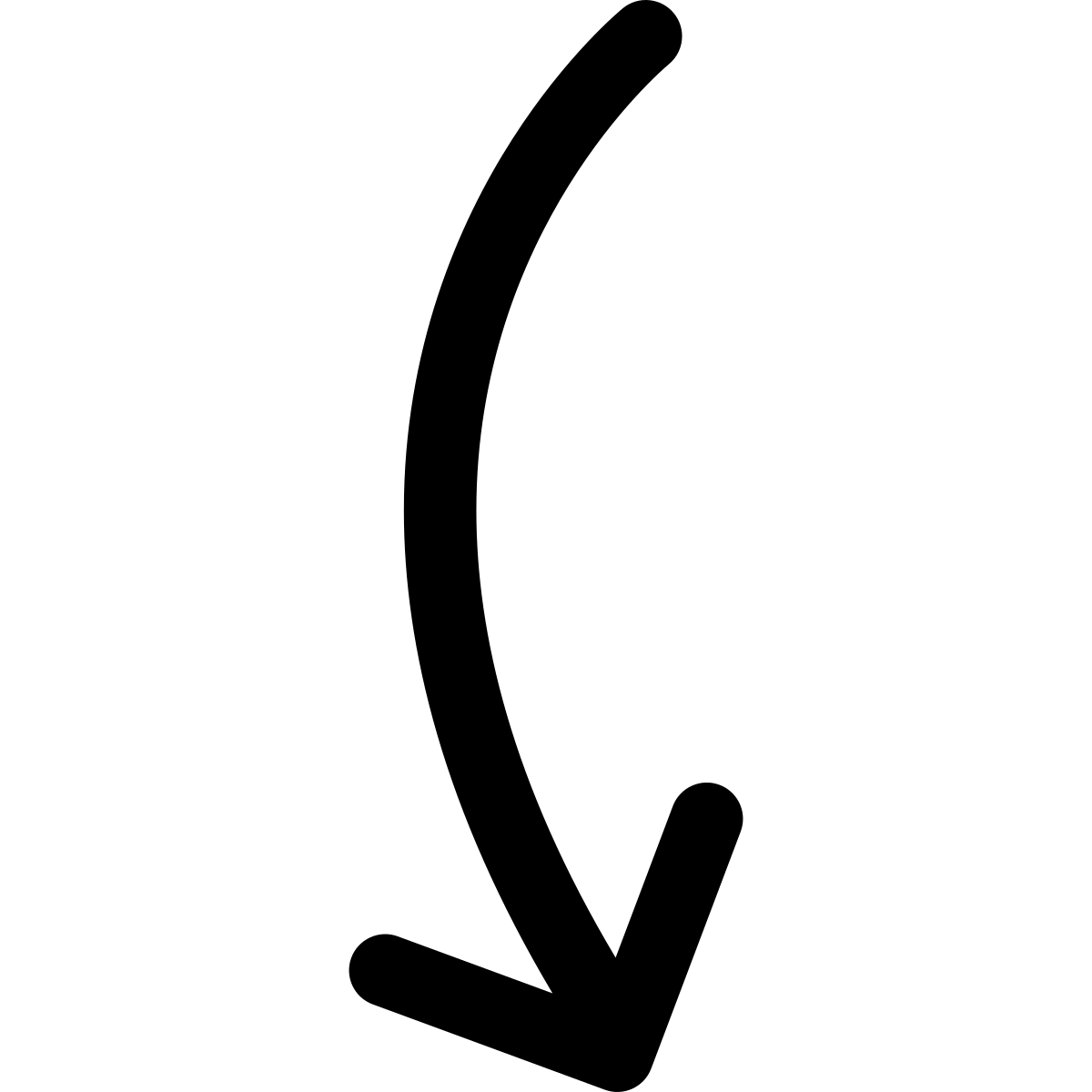 Develop community partnerships
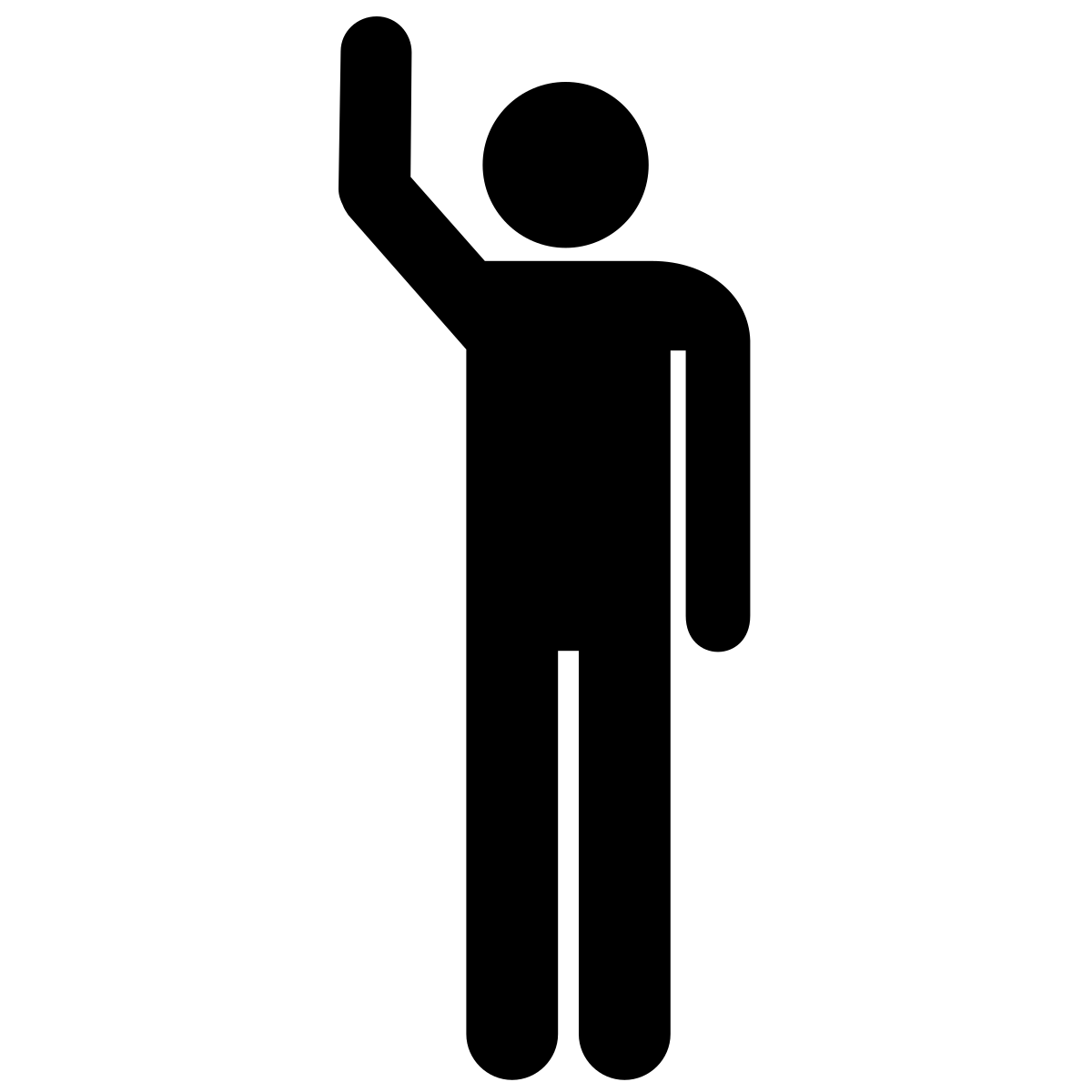 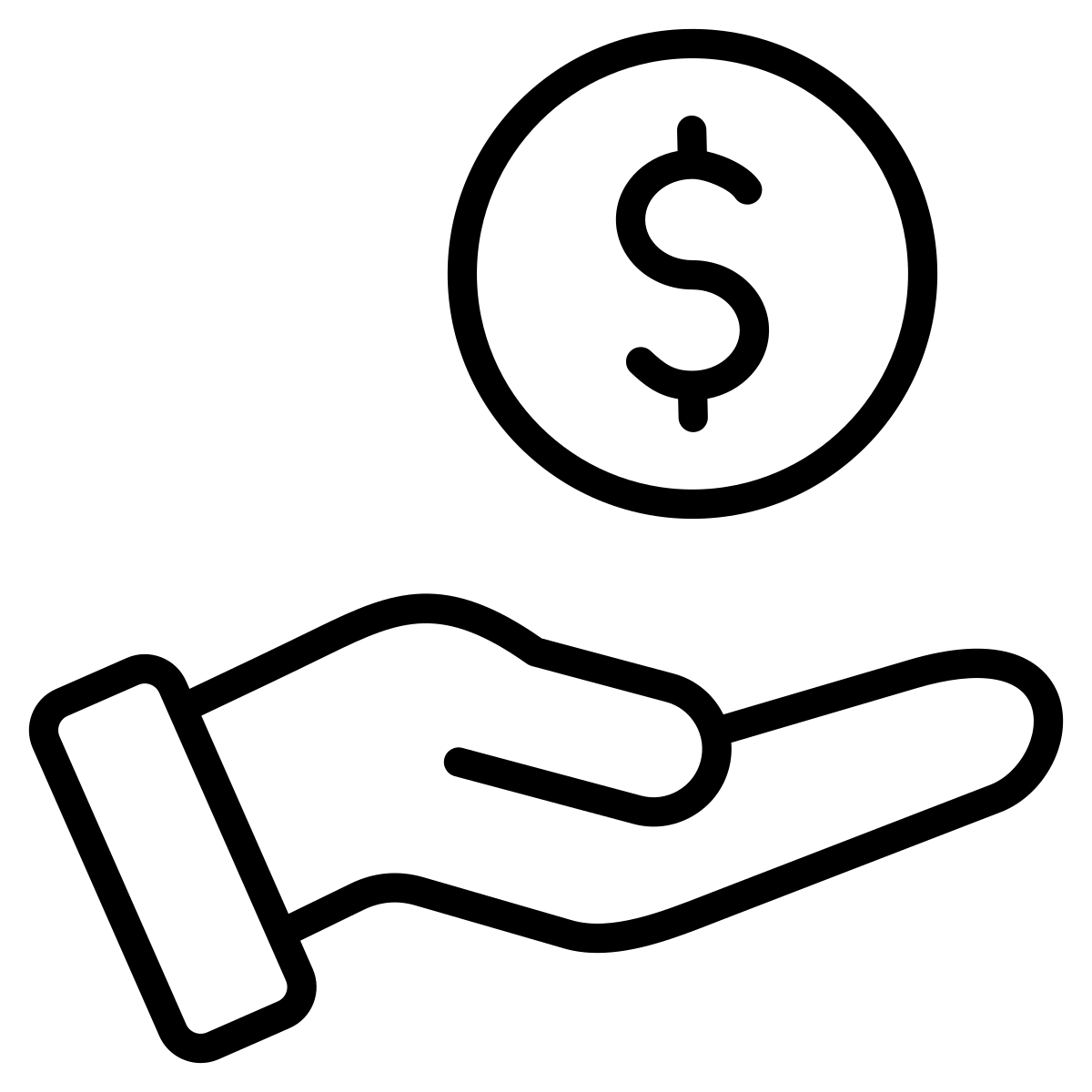 [Speaker Notes: Note to MAN: There may be more action ideas that we need the Cas to support fleshing out that come from the community via the questionnaires, events, past planning processes, and more.]
How will we prioritize?
What makes sense to do first?
What should we focus on?
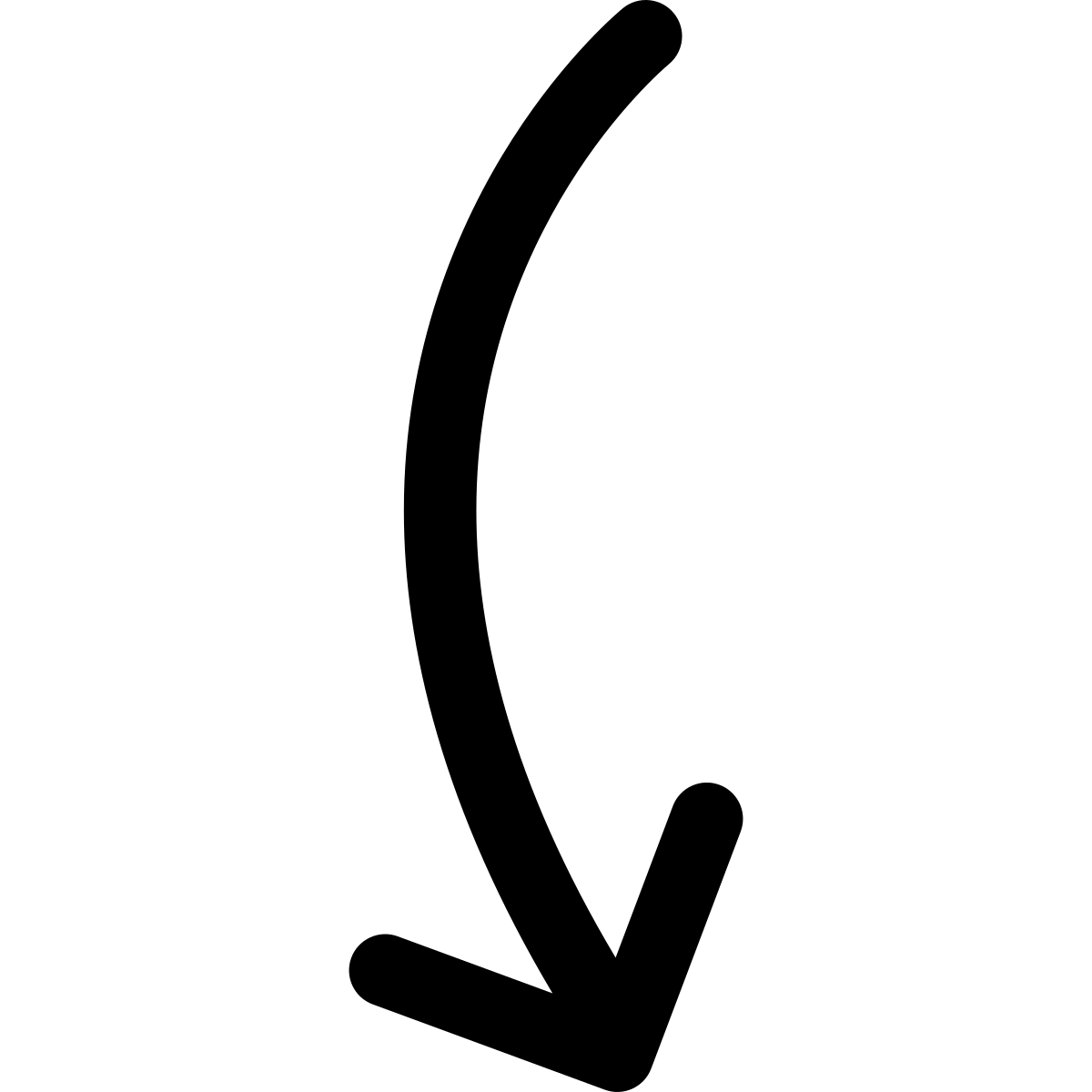 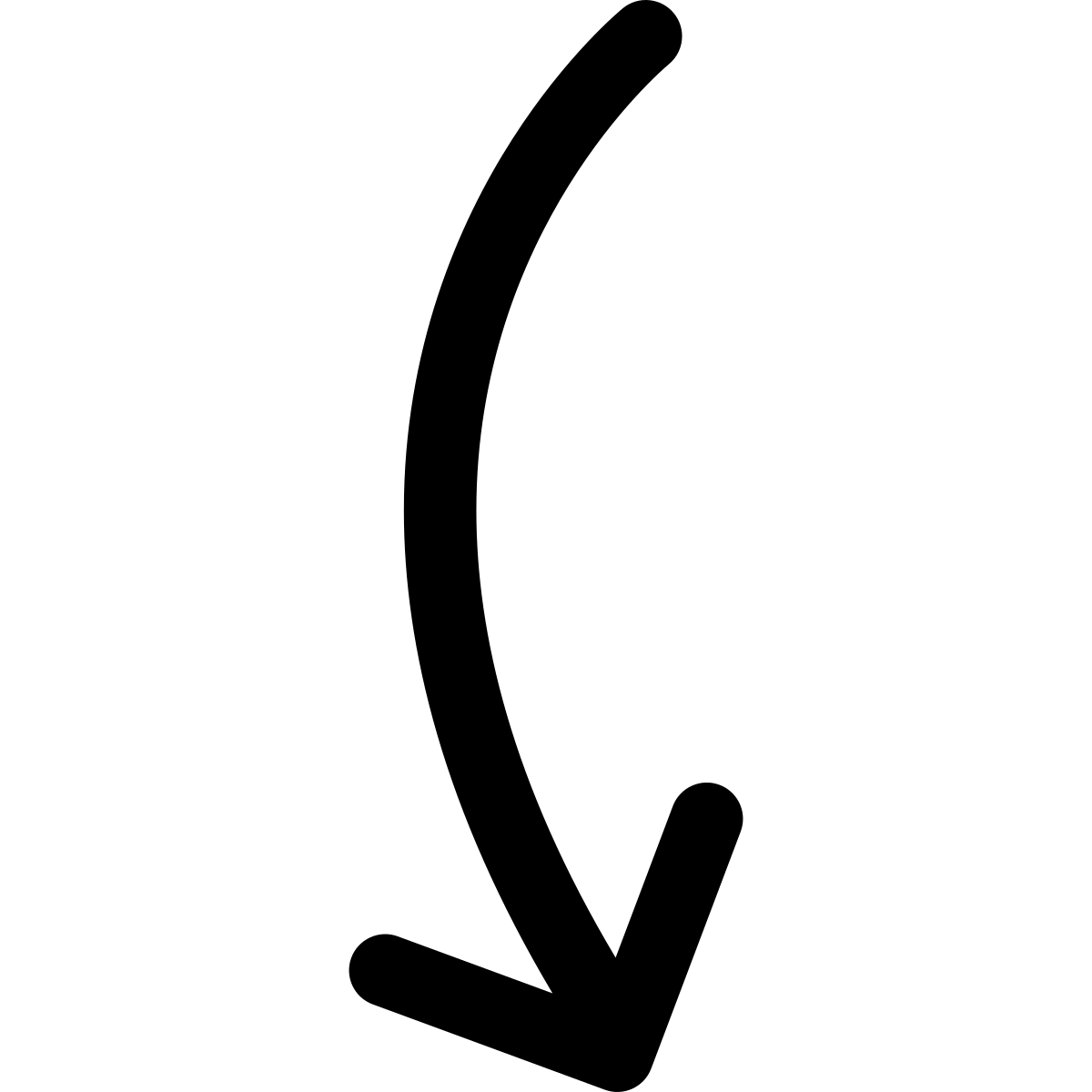 Urgent community needs as understood from studies and recent and past community comments including…
Actions that build momentum and set foundations for community action in the future, considering…
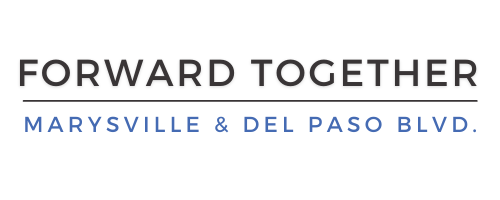 What will go into an action proposal?
ACCOUNTABILITY:
Who should be guiding the next steps and near-term goals
ACTION:
Concrete task that meets our goals/objectives
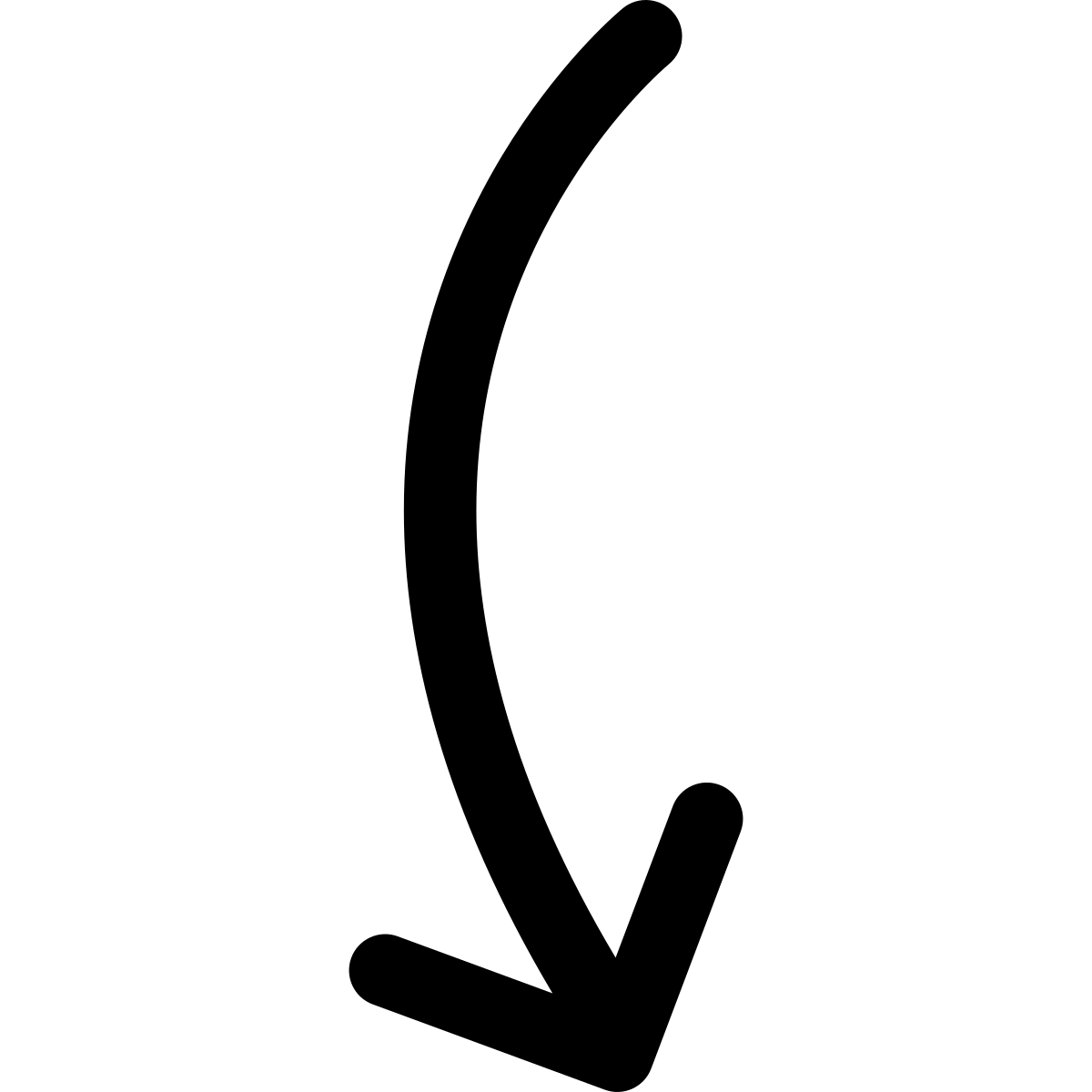 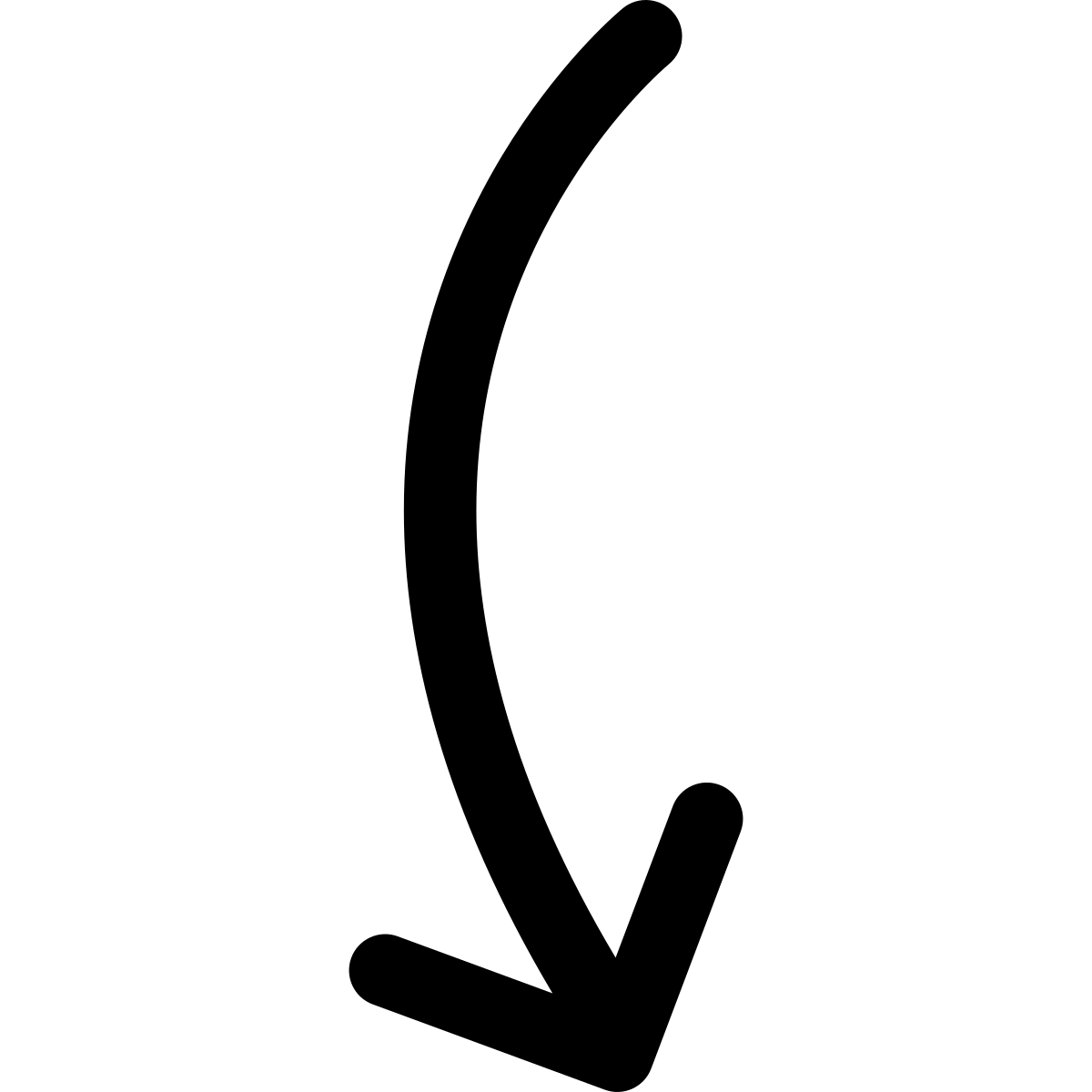 Why is this action important?
What needs to happen?
MOVES:
Steps that steer the Action Plan toward successful change
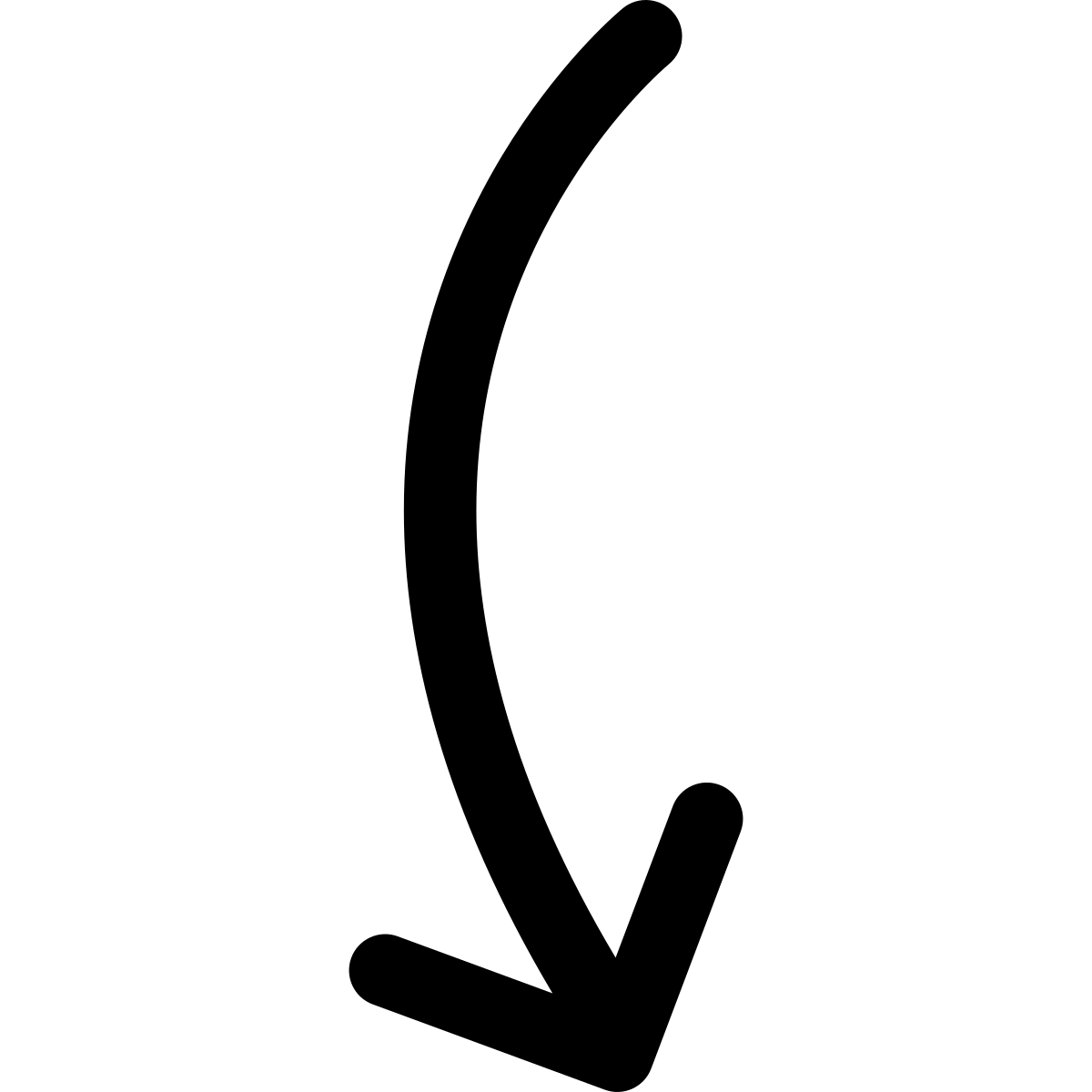 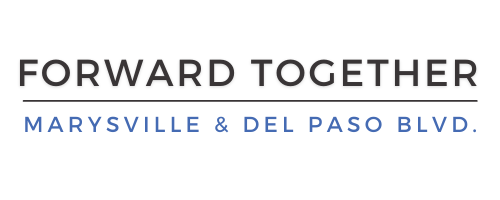 Create and preserve affordable housing and home ownership opportunities for residents.
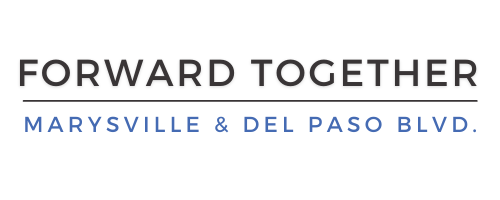 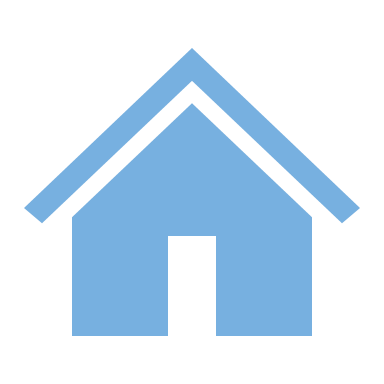 LIVE
Foster and retain businesses that provide good job opportunities and career growth for workers in the community.
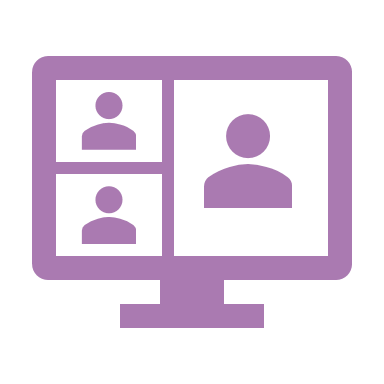 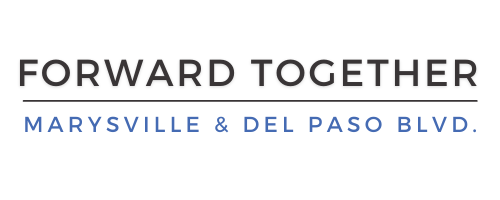 WORK
Create an inclusive retail corridor that meets the various shopping and entertainment needs of the community.
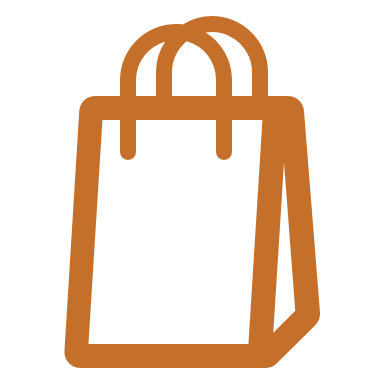 SHOP
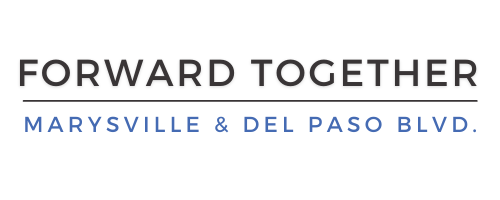 Foster inviting spaces and experiences where residents, workers, businesses and visitors can gather.
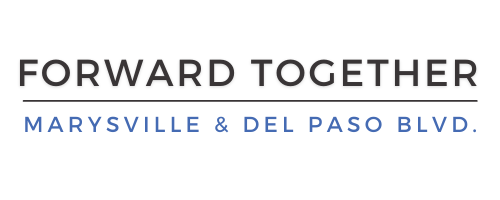 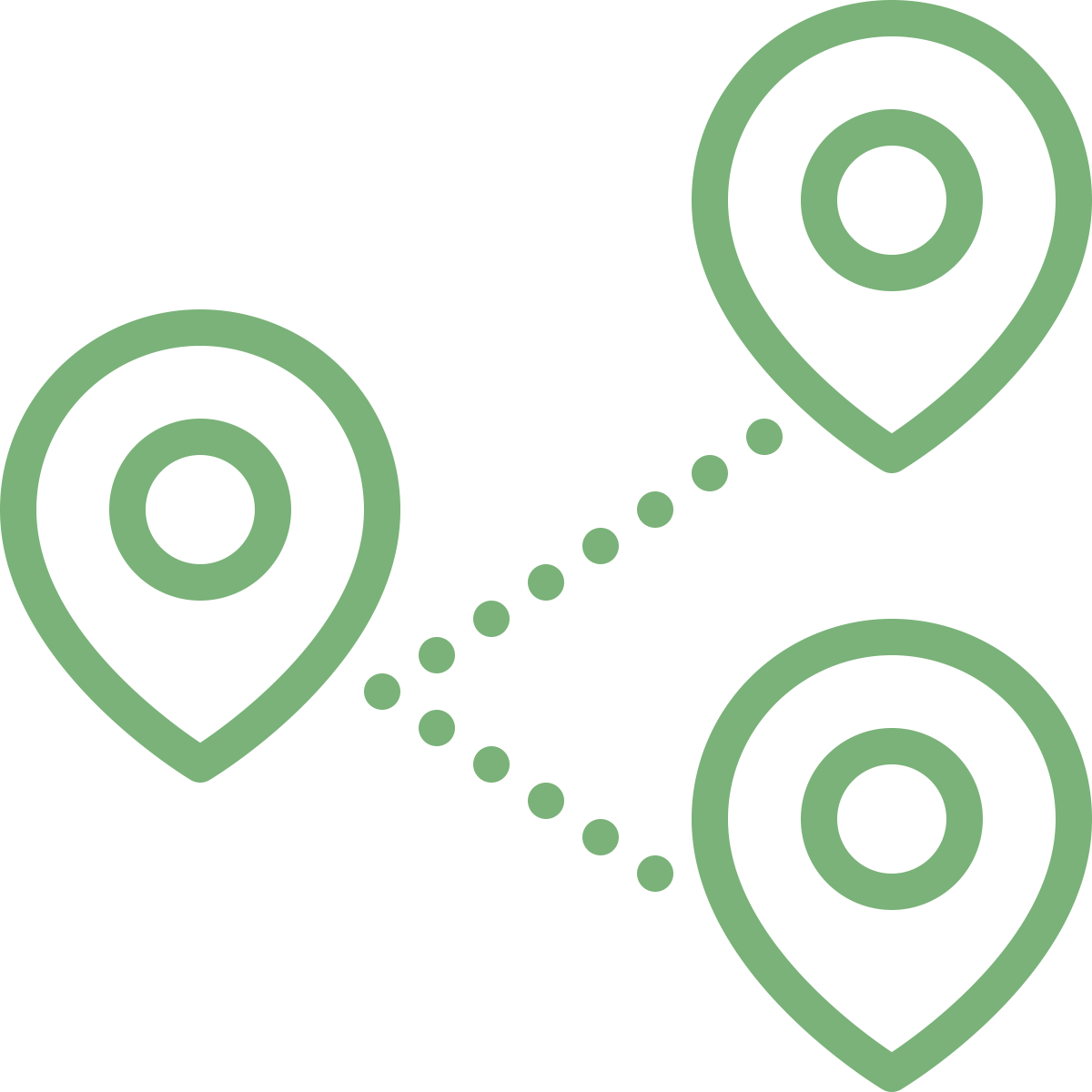 EXPERIENCE
What’s happening along the corridor?
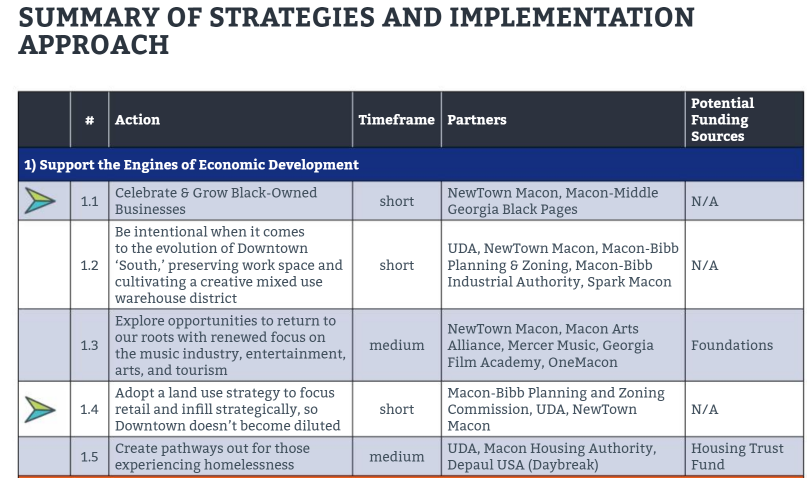 Action Plan

The final action plan document will include the full list of strategies that were considered

The document will:
Include descriptions of the actions
indicate which actions have been prioritized
Detail relevant info such as timeline, possible partners for outreach and discussion, and funding sources

Some of this information will be included in public-facing documents (e.g. action descriptions)

Some information may be excluded from public-facing documents until there has been approval (e.g. listed partners)
Source: Macon Action Plan
Action Profiles

In the action plan document, the project team will describe short-listed actions in greater detail

Information may include
Data that supports choosing this action or describes the change community members want to see
Specific sub-actions that would take place
Funding or partners who may play a role
Images or other graphics
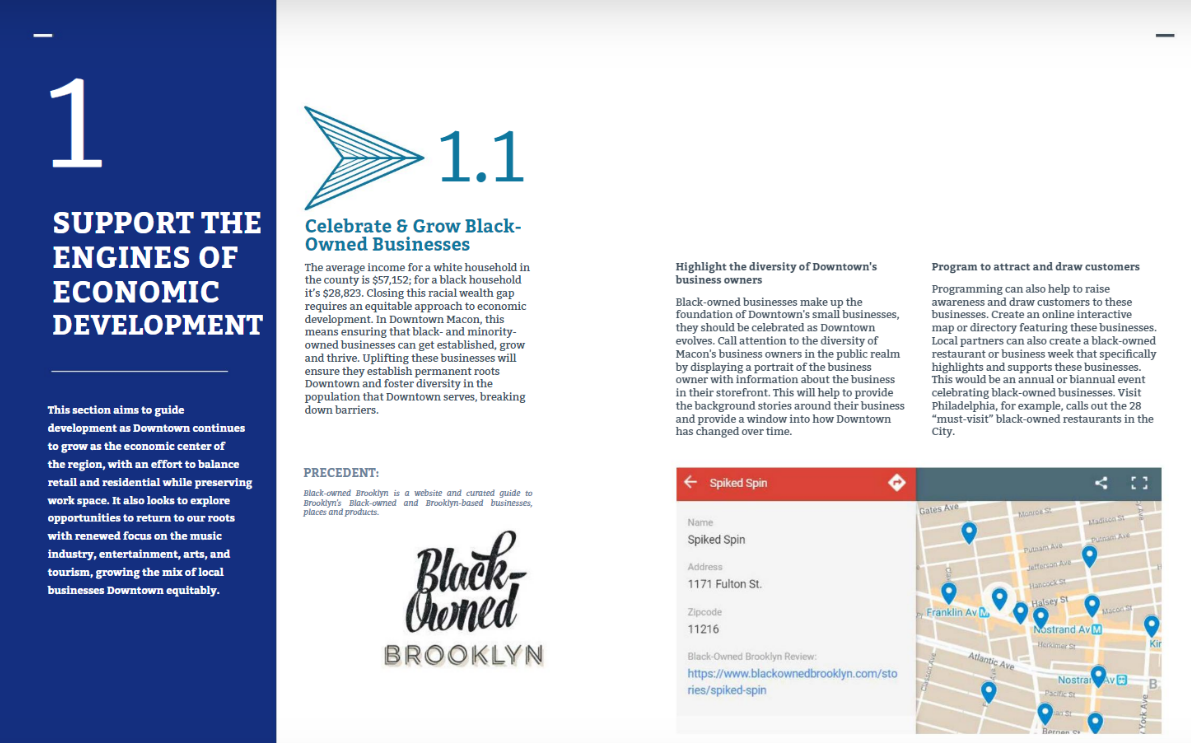 Source: Macon Action Plan